ΤΕΧΝΗ ΚΑΙ ΥΓΕΙΑ
Αφιερώνουμε χρόνο σε δημιουργικές δραστηριότητες, όπως στη συγγραφή, στην υποκριτική, στη ζωγραφική ή στο χορό, απλά και μόνο επειδή τις απολαμβάνουμε.

Διαισθητικά, ξέρουμε ότι η δημιουργικότητα μας κάνει καλό και ότι το πάθος μας αυτό μας κάνει ευτυχισμένους. 

Αλλά τι έχει να πει η επιστήμη για τα οφέλη της δημιουργικότητας;
https://enallaktikidrasi.com/category/ugeia/psyxologia-ygeia/
Κάποιοι άνθρωποι αφοσιώνονται σε δημιουργικές δραστηριότητες ως χόμπι και κάποιοι άλλοι το κάνουν ως επάγγελμα, 

αλλά ασχέτως του τρόπου που έχουμε επιλέξει να απελευθερώνουμε τη φαντασία και την ανάγκη μας για έκφραση, είναι ξεκάθαρο ότι η δημιουργία είναι αναπόσπαστο κομμάτι της ανθρώπινης υπόστασης.
Ίχνη δημιουργίας βρίσκουμε από την προϊστορική περίοδο: περισσότερα από 39.900 χρόνια πριν, οι πρόγονοί μας σκάλιζαν στις σπηλιές, ζωγραφιές ζώων και ανθρώπινων φιγούρων.

Αυτή μας εξυπηρέτησε και στην επιβίωσή μας, καθώς μάθαμε να δημιουργούμε εργαλεία και καταφύγια, να μαγειρεύουμε, να φτιάχνουμε φάρμακα για διάφορες ασθένειες κλπ.
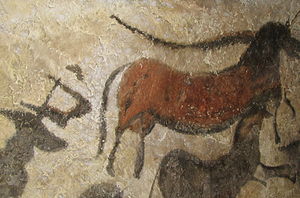 Μεγάλος όγκος ερευνών στον ιατρικό τομέα έχει επίσης υποστηρίξει ότι η τέχνη – και πιο συγκεκριμένα η δημιουργία είναι, για την ακρίβεια, πολύ χρήσιμη στην ψυχική και σωματική μας ευεξία.
Πώς η τέχνη και η δημιουργικότητα βελτιώνουν την υγεία μας
Βελτιωμένη ψυχική υγεία
Η ζωγραφική, το σχέδιο και η αγγειοπλαστική έχουν αποδειχθεί επιστημονικά ότι βοηθούν τους ανθρώπους να αντιμετωπίσουν διάφορα είδη τραύματος.
Σε άρθρο των Heather L. Stuckey και Jeremy Nobel αναφέρεται ότι:
«Η τέχνη βοηθά τους ανθρώπους να εκφράζουν εμπειρίες που είναι δύσκολο να εκφραστούν αλλιώς, όπως όπως ένα τραυματικό γεγονός».
«Η καλλιτεχνική έκφραση», συνεχίζουν, «μπορεί να συνεισφέρει στη διατήρηση και ανακατασκευή μιας θετικής ταυτότητας».
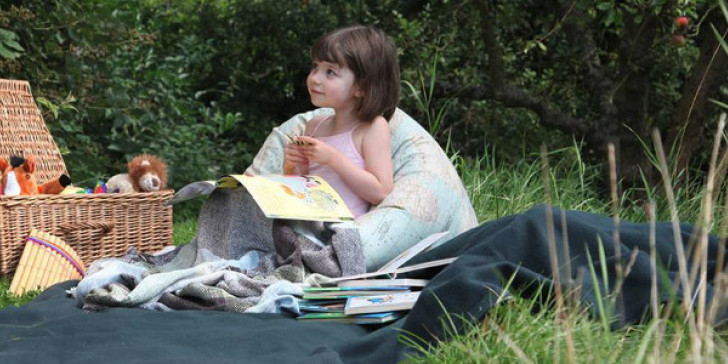 Πεντάχρονη με αυτισμό ξεκίνησε να ζωγραφίζει για θεραπευτικούς σκοπούς.
Ένας αξιόλογος αριθμός μελετών έχει επίσης καταλήξει στο ότι η γραφή -η εκφραστική γραφή, για την ακρίβεια, η οποία απαιτεί οι συμμετέχοντες να διηγούνται έναν γεγονός και να εξηγούν πώς τους επηρέασε αυτό- μπορεί να βοηθήσει σε περιπτώσεις ψυχικών τραυμάτων και στο χειρισμό των αρνητικών συναισθημάτων.
Αυτό το είδος γραφής, περίπου όπως και η οπτική έκφραση, (το να ερμηνεύεις κάτι από τη δική σου οπτική γωνία)  επιτρέπει στους ανθρώπους να χειρίζονται αρνητικές καταστάσεις, που δεν μπορούν να αλλάξουν, και να τις ενσωματώνουν στην ιστορία της ζωής τους, δημιουργώντας νόημα για γεγονότα που άφησαν ανεξίτηλα σημάδια -όπως μια ιατρική διάγνωση, ο θάνατος ενός αγαπημένου ή ένα έντονο περιστατικό βίας.
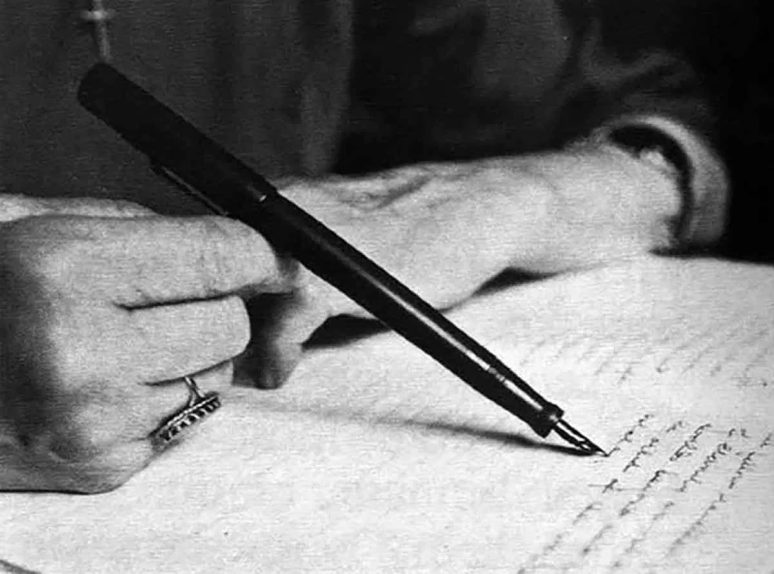 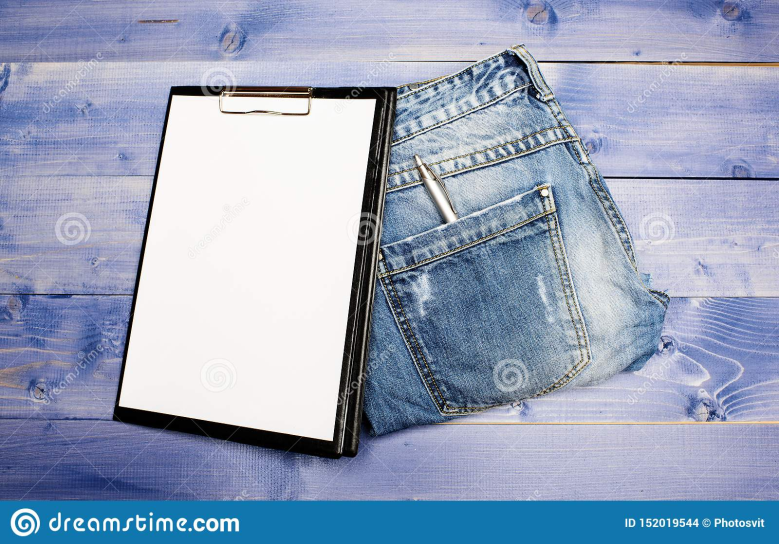 Ενίσχυση των εγκεφαλικών λειτουργιών
Μιλώντας για τη γραφή, έρευνα έχει επίσης συμπεράνει ότι η καταγραφή πληροφοριών μπορεί να βοηθήσει πολύ στη μάθηση και απομνημόνευση.
Ωστόσο, αν επιλέξετε να πληκτρολογήσετε τις ιδέες και πληροφορίες σας, δεν θα βοηθηθείτε ιδιαίτερα. Αν θέλετε να μάθετε, οι ερευνητές συστήνουν τον παλιό, παραδοσιακό τρόπο: χαρτί και μολύβι.
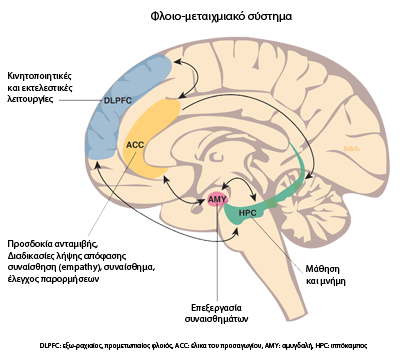 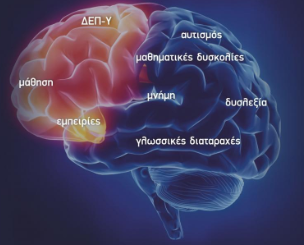 Η μουσική έχει επίσης ουσιαστική επίδραση στο πόσο καλά επικοινωνούν μεταξύ τους διαφορετικές περιοχές του εγκεφάλου μας.

Μια μελέτη δημοσιευμένη το 2014 υποστηρίζει ότι όσοι έχουν μουσική παιδεία -όπως όσοι γνωρίζουν να παίζουν κάποιο όργανο- έχουν βελτιώσει τη σύνδεση και αλληλεπίδραση ανάμεσα στα δύο εγκεφαλικά ημισφαίρια.
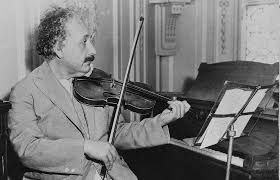 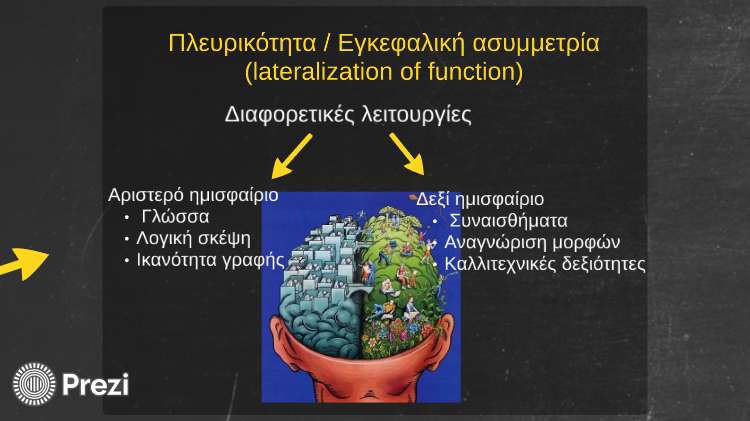 Η μουσική θεραπεία, επίσης, έχει ουσιαστική θετική επίδραση στο ανοσοποιητικό σύστημα. 
Η μουσική επιδρά στον εγκέφαλό μας με πολύπλοκους τρόπους, ενεργοποιώντας το μεταιχμιακό σύστημα και ρυθμίζοντας την απόκρισή μας σε στρεσογόνα ερεθίσματα.

Σύμφωνα με τους Stuckey και Nobel, η μουσική «μπορεί να βοηθήσει στην αποκατάσταση της σωστής λειτουργίας του ανοσοποιητικού εν μέρει μέσω της δράσης της αμυγδαλής και του υποθαλάμου.

Αυτές οι εγκεφαλικές δομές σχετίζονται με τη ρύθμιση της διάθεσης και τις ορμονικές διαδικασίες, όπως επίσης και με την απόκριση του οργανισμού στις φλεγμονές.
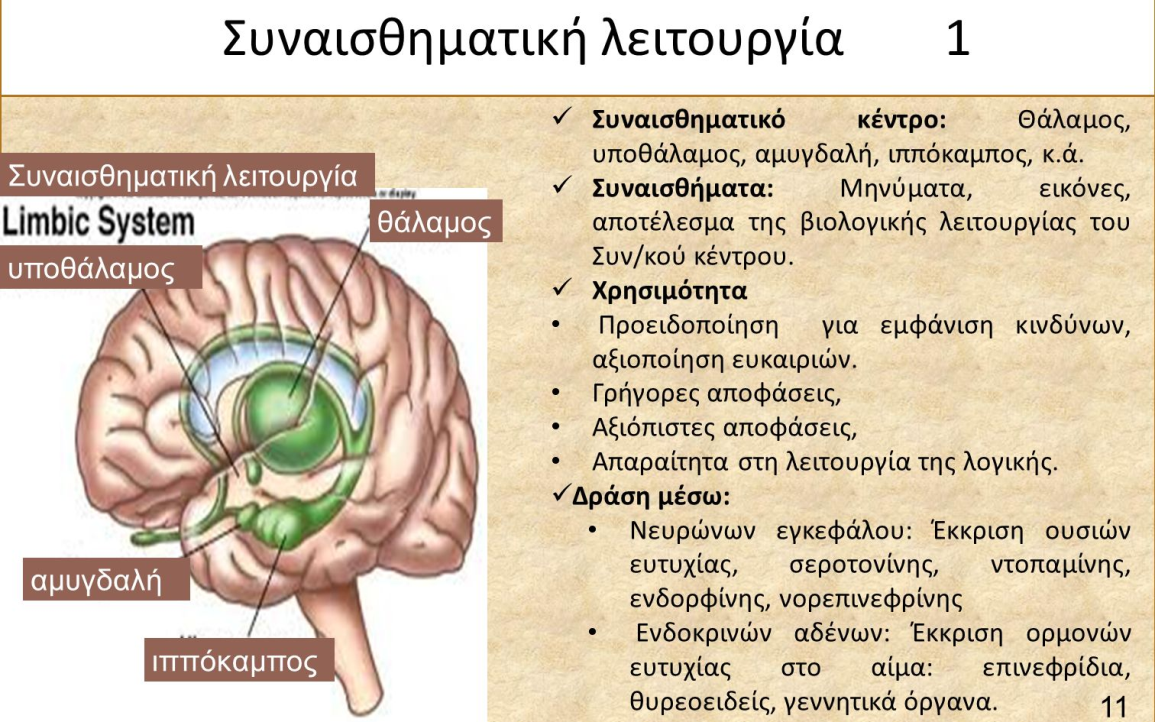 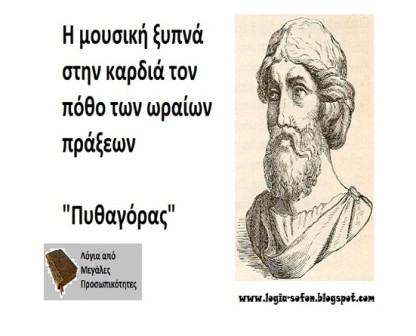 Η μουσική εμπειρία είναι μία από τις πλουσιότερες σε περιεχόμενο αφού περιλαμβάνει κινητικά, αισθητηριακά, συναισθηματικά και γνωσιακά στοιχεία. 
Η μουσική επηρεάζει τη συναισθηματική κατάσταση του ανθρώπου. 
Η ψυχοσυναισθηματική επίδραση της μουσικής είναι ανάλογη με τα ιδιαίτερα χαρακτηριστικά των μερών της , δηλαδή με τον ρυθμό, τη μελωδία, της κλίμακας κ.τ.λ.
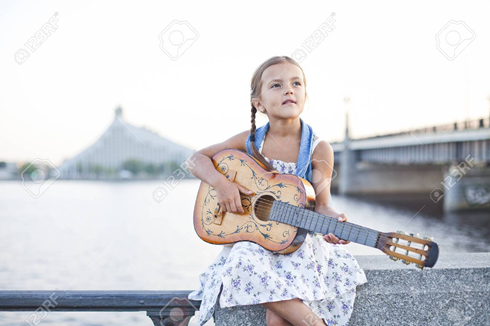 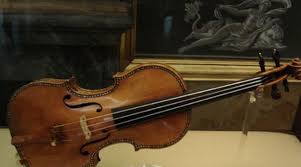 Ένα άλλο είδος τέχνης που βελτιώνει τις γνωστικές μας λειτουργίες είναι η υποκριτική.

 Έρευνα του 2014 βρήκε ότι τα μεγαλύτερα σε ηλικία άτομα, που ενθαρρύνονταν να συμμετέχουν σε θεατρικές παραστάσεις είχαν βελτιωμένη ψυχική υγεία μετά από 4 εβδομάδες.
Επέδειξαν επίσης βελτιωμένες γνωστικές λειτουργίες. Συγκεκριμένα, οι συμμετέχοντες ανακαλούσαν ευκολότερα λέξεις και είχαν καλύτερες ικανότητες επίλυσης προβλημάτων.
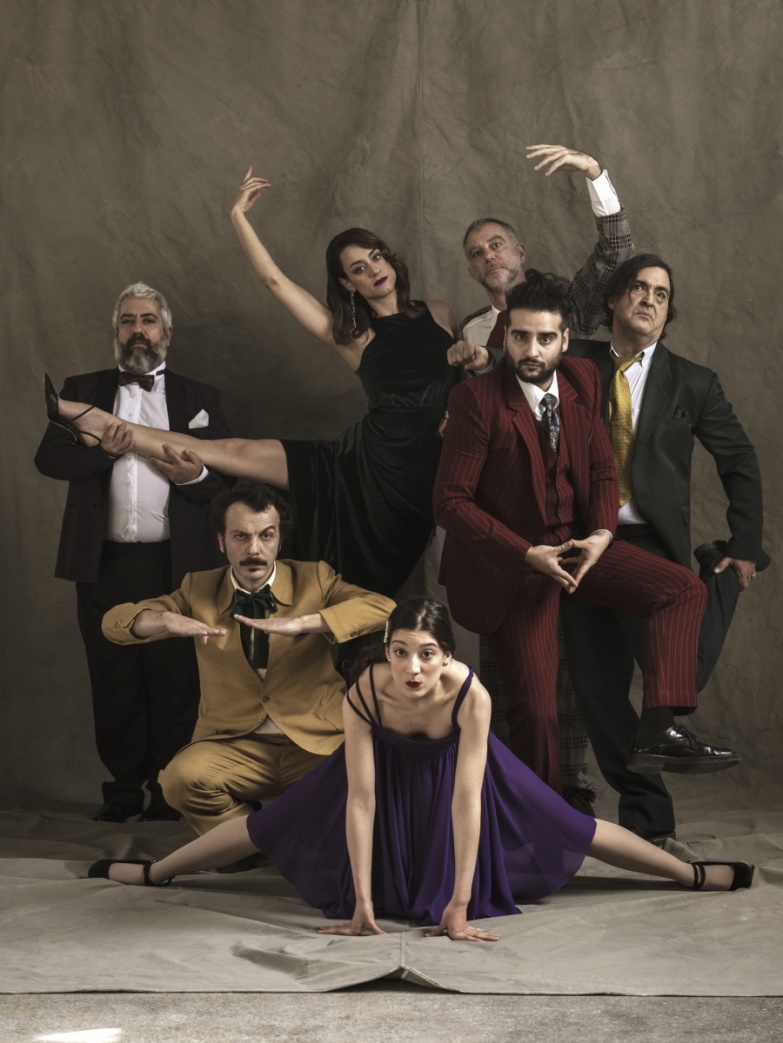 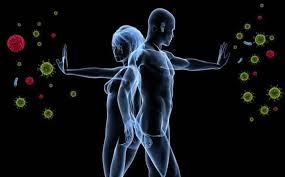 Σωματικά οφέλη
Ένα πείραμα που περιελάμβανε άτομα που ακολουθούσαν θεραπεία HIV έδειξε ότι η εκφραστική γραφή τα βοήθησε να ενισχύσουν το ανοσοποιητικό τους σύστημα.
Αν και δεν είναι ξεκάθαρος ο λόγος, οι συμμετέχοντες που κατέγραφαν τις εμπειρίες τους σε συχνή βάση, επεδείκνυαν αυξημένο αριθμό CD4+ λεμφοκυττάρων.
Τα συγκεκριμένα λεμφοκύτταρα είναι απαραίτητα για τη σωστή λειτουργία του ανοσοποιητικού συστήματος και αποτελούν έναν από τους κύριους στόχους του ιού.

Το γράψιμο έχει επίσης παρατηρηθεί ότι βοηθά στη διαχείριση του χρόνιου πόνου. Άτομα που αντιμετωπίζουν τέτοιες παθήσεις είχαν βελτιωμένο έλεγχο του πόνου και μια μείωση στη σοβαρότητα της κατάστασής τους, αφού εξέφραζαν τα θυμωμένα συναισθήματά τους γραπτώς σε μια χρονική περίοδο 9 εβδομάδων.
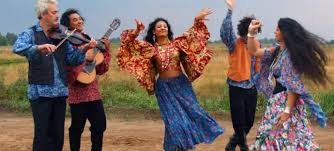 Χορός και σώμα
Μια έρευνα που εστίασε στις επιζήσασες από καρκίνο του μαστού βρήκε ότι ο χορός τις βοήθησε να βελτιώσουν τη λειτουργία του ώμου τους και ότι είχε μια συνολικά θετική επίδραση στην αυτοεικόνα τους.
Επιπροσθέτως, ο χορός αποτελεί έναν διασκεδαστικό τρόπο για να μένουμε σε φόρμα. Υπάρχουν πολλά παραδείγματα, όπου οι άνθρωποι χάνουν αρκετά κιλά, παρακολουθώντας τακτικά μαθήματα χορού.
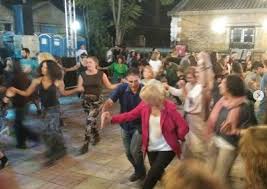 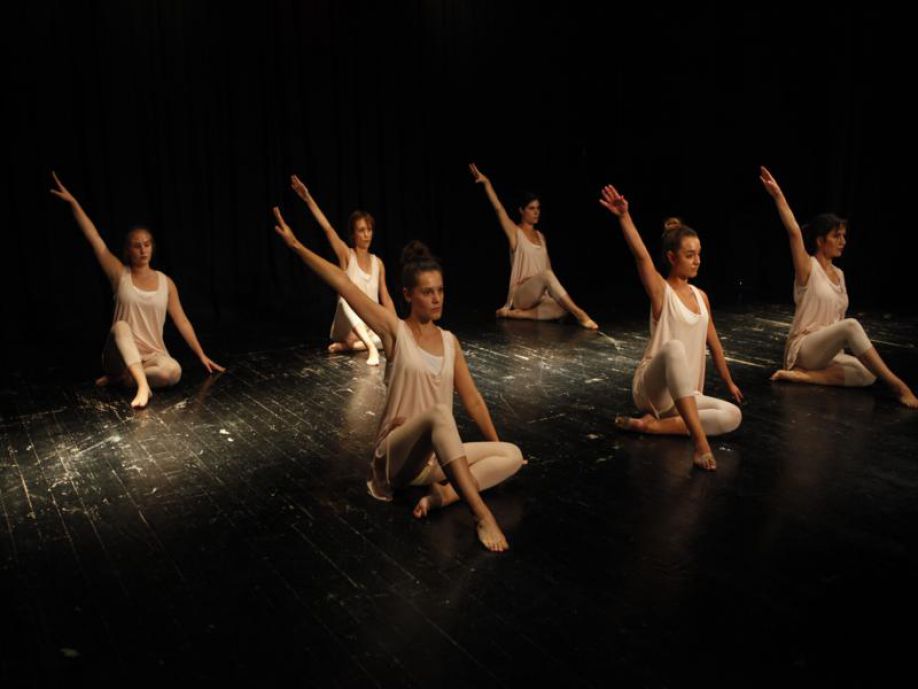 Ειδικά, η προπόνηση zumba, που είναι αρκετά διαδεδομένη, μπορεί να βελτιώσει την αρτηριακή πίεση και τα επίπεδα τριγλυκεριδίων, ενώ υπάρχουν και πολυάριθμες έρευνες που συνδέουν γενικά την αεροβική με τη διαχείριση του βάρους.
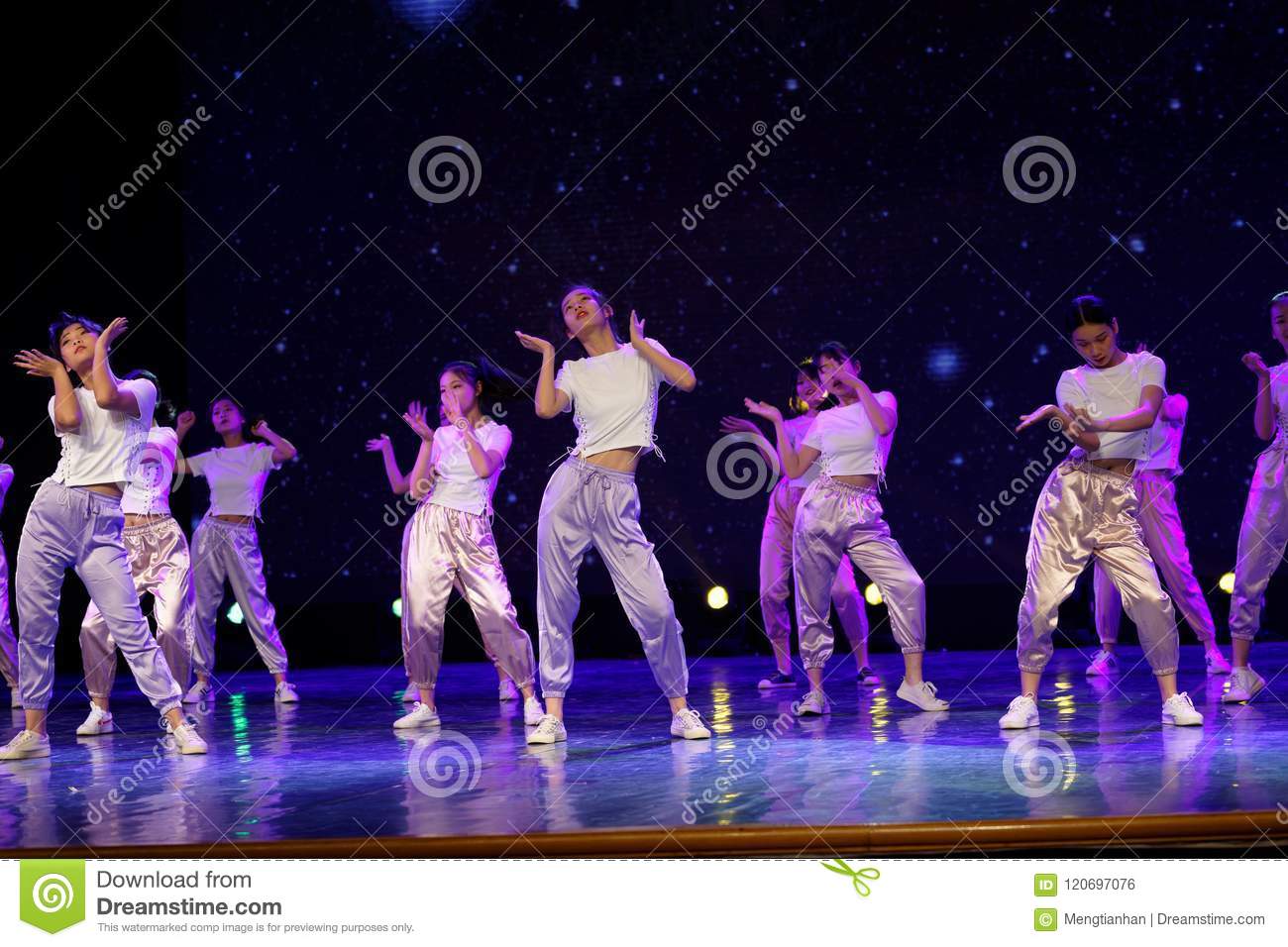 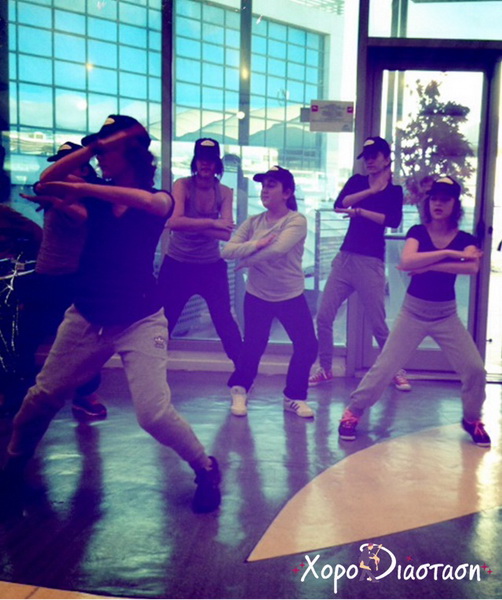 Έρευνα του 2007 στην Κορέα που ερεύνησε την επίδραση του hip-hop και των αεροβικών μορφών χορού βρήκε ότι οι συμμετέχοντες δεν βίωναν μόνο βελτιωμένη ψυχολογική διάθεση, αλλά ανέφεραν ότι ένιωθαν και λιγότερη κόπωση.
Ζωγραφική, μουσική… Η τέχνη δεν είναι μόνο η αγαλλίαση της ψυχής. Νέα έρευνα Βρετανών επιστημόνων δείχνει πως η ενασχόληση με τις τέχνες και γενικότερα οι πολιτιστικές δραστηριότητες μετά τα 50 ευνοούν την μακροζωία.

Οι τακτικές επισκέψεις σε χώρους τέχνης, μουσεία, θέατρα, όπερες, συναυλίες, γκαλερί, εκθέσεις και σε άλλους χώρους πολιτιστικών δραστηριοτήτων συνδέονται με περισσότερα χρόνια ζωής.
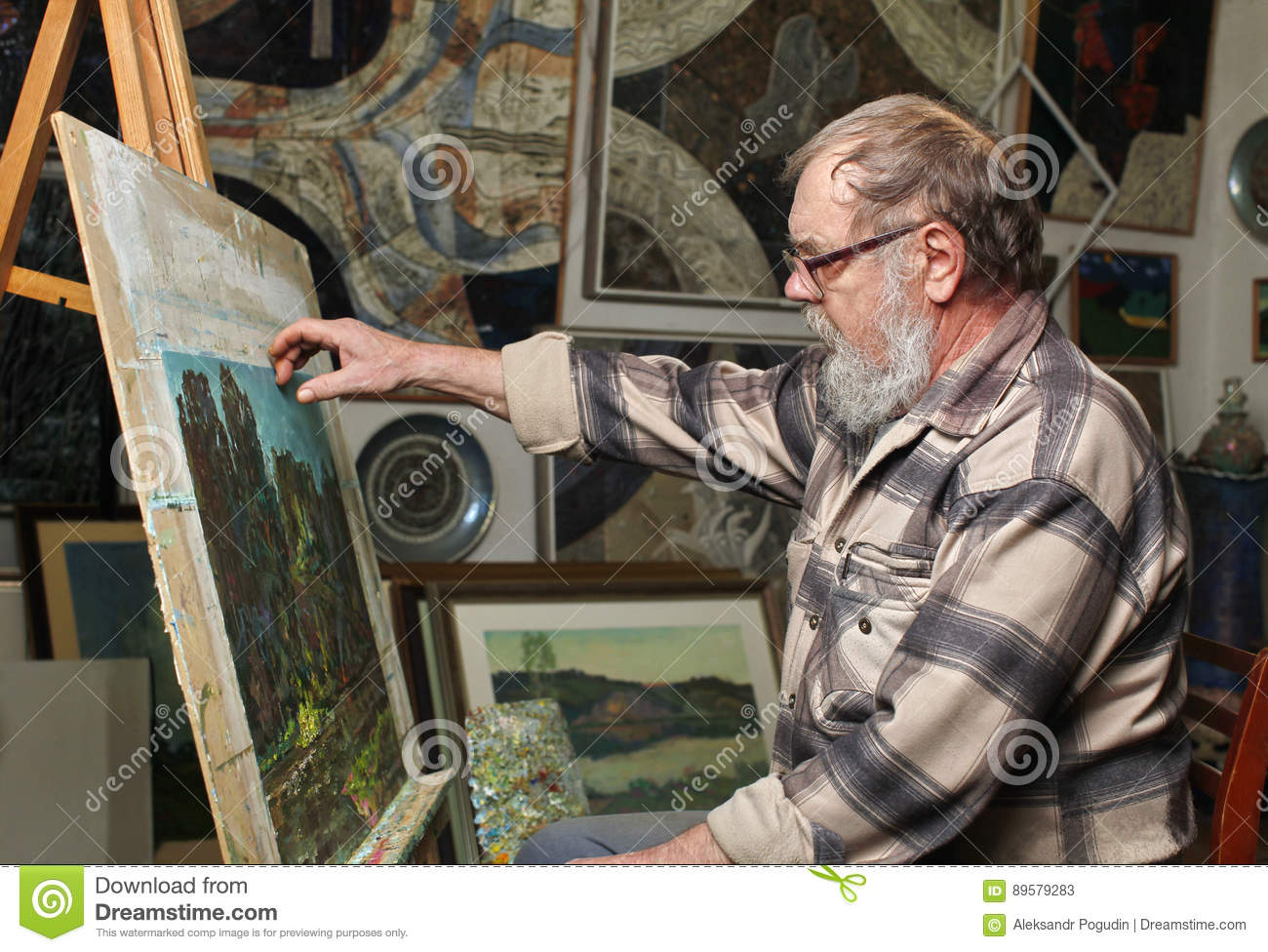 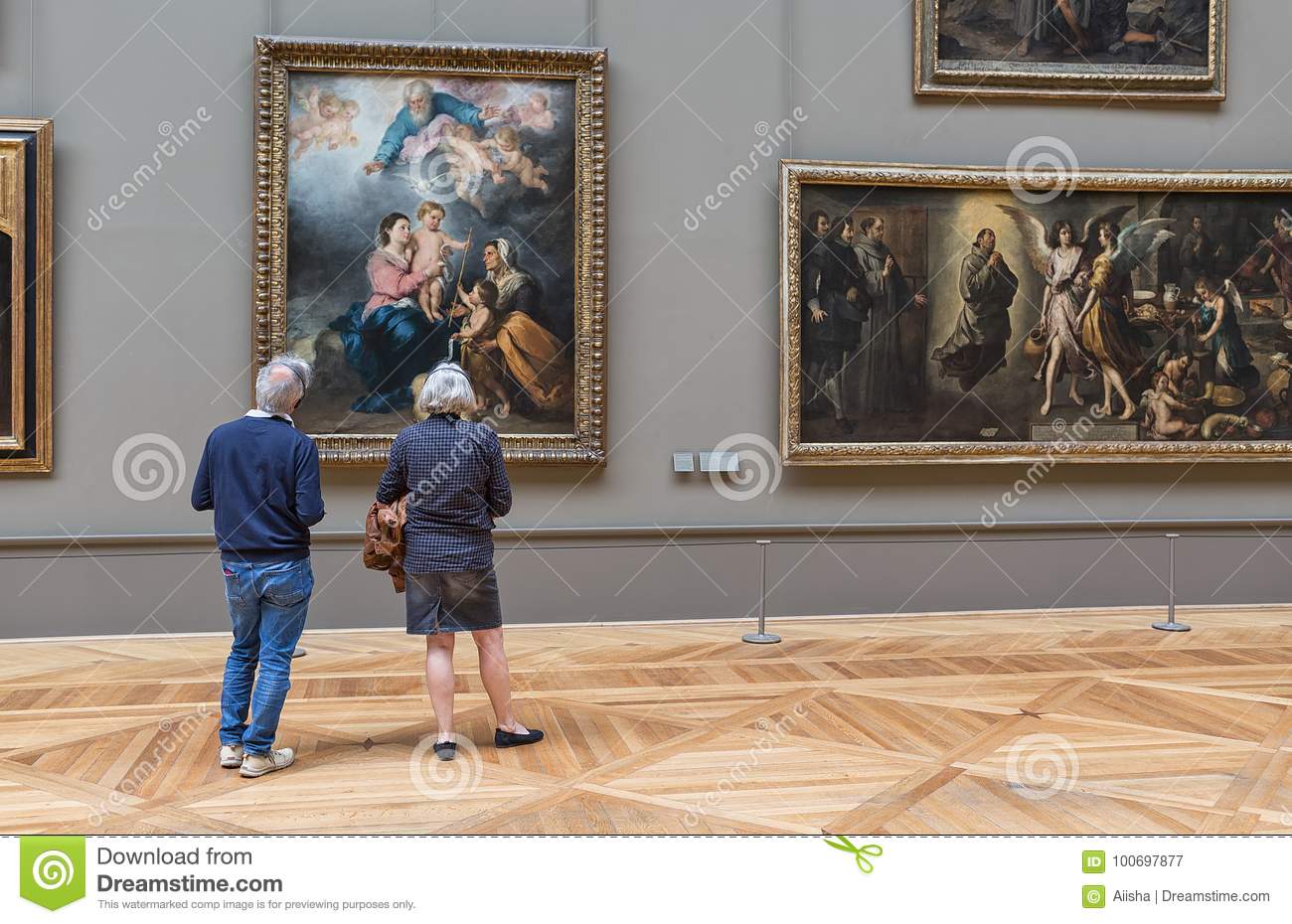 Η δύναμη της τέχνης οφείλεται στο γεγονός ότι μας δίνει την ευκαιρία να νιώσουμε μια ψυχολογική και πνευματική ακεραιότητα γιατί υπάρχει ένα έμφυτο «θεραπευτικό» στοιχείο στη διαδικασία.
Ο χορός, η μουσική, η ζωγραφική, το θέατρο έχουν αποδεδειγμένα οφέλη στην αυτοεκτίμηση, την αυτοπεποίθηση, τις κοινωνικές δεξιότητες και συνεπώς στην καλύτερη διάθεση και στη μείωση του άγχους.
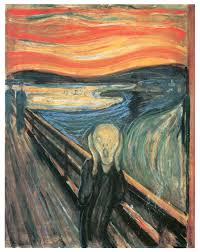 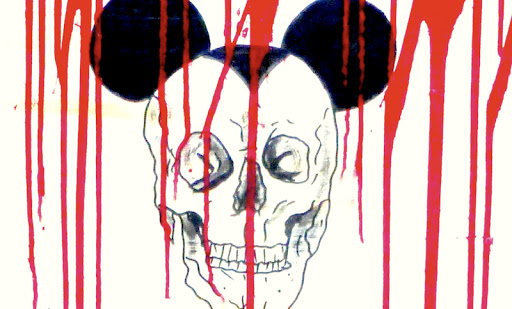 Ένας από τους λόγους που η τέχνη είναι τόσο σημαντική για τη ζωή μας είναι ότι μας προσφέρει την εμπειρία να αφοσιωθούμε σε κάτι μη υλικό. 
Η ίδια η έκφραση της ατομικότητάς μας, μέσω της τέχνης, μας επιτρέπει να συνδεθούμε με πράξεις και συνήθειες που έχουν εδραιώσει άλλοι πριν από εμάς και να ξαναβρούμε την σχέση με την κοινωνία που ζούμε. 
Η έρευνα εξάλλου έχει δείξει ότι υπάρχουν ξεκάθαρα οφέλη από την ενασχόληση με την τέχνη στην ψυχική μας υγεία.
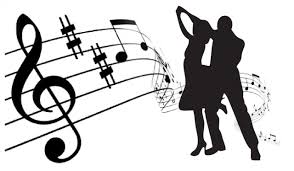 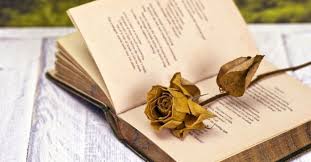 Το πιο βασικό στοιχείο είναι ότι η συμμετοχή σε δραστηριότητες που περιλαμβάνουν τέχνη γίνεται συνήθως σε ομαδικό επίπεδο. Ακόμα κι αν κάποιος υποφέρει από ένα πρόβλημα ψυχικής υγείας, η τέχνη μπορεί να γίνει ο μηχανισμός μέσω του οποίου θα μπορέσει να συνδεθεί, να εξερευνήσει και να συμμετέχει ως ενεργό κομμάτι της κοινωνίας. 

Για έναν άνθρωπο που το ψυχικό πρόβλημα διαταράσσει την σχέση του με τους άλλους και τον εαυτό του, η τέχνη γίνεται ο τρόπος να συνδεθεί ξανά με το υγιές κομμάτι του και μπορεί να τον βοηθήσει να γίνει πιο ανθεκτικός απέναντι στην ασθένεια και τις δυσκολίες.
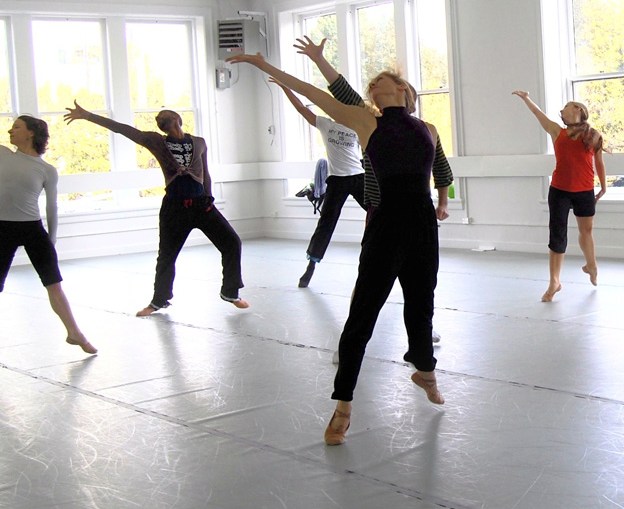 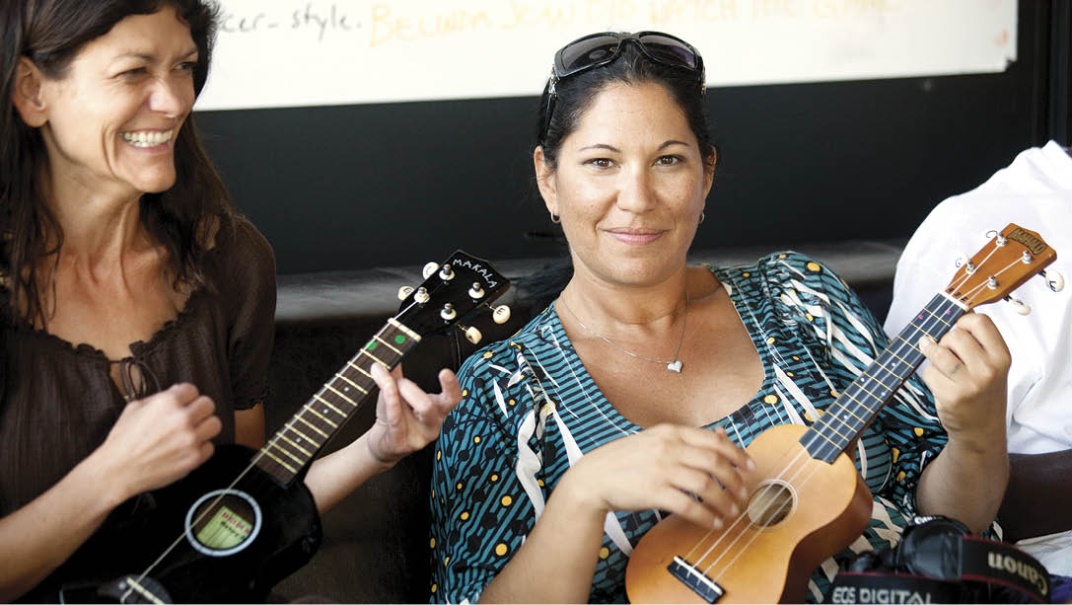 Νέες μορφές τέχνης
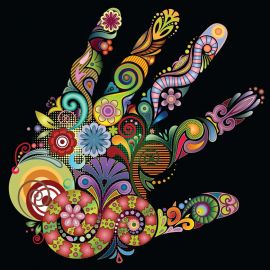 Νέα μέσα, όπως ο κινηματογράφος, η φωτογραφία, το βίντεο, η αφίσα έρχονται σήμερα να συνεισφέρουν στο ρόλο που είχαν οι παλιές μορφές τέχνης όπως η ζωγραφική, το θέατρο, η γλυπτική, η αρχιτεκτονική.
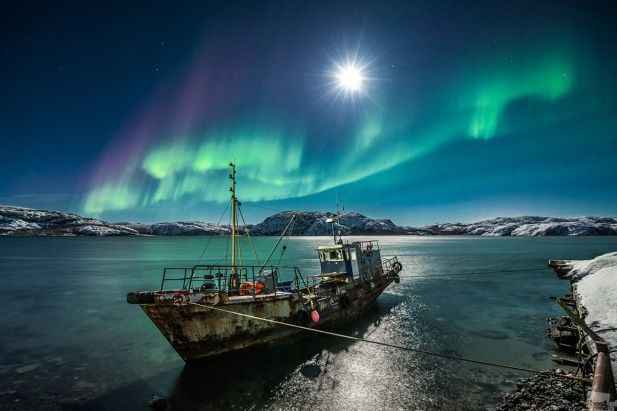 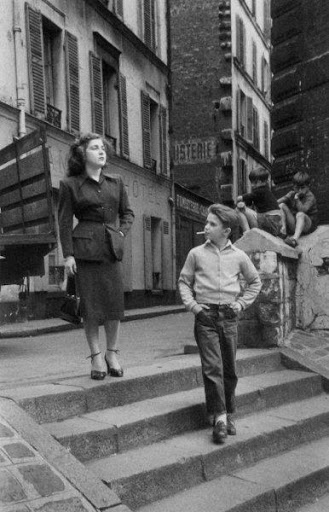 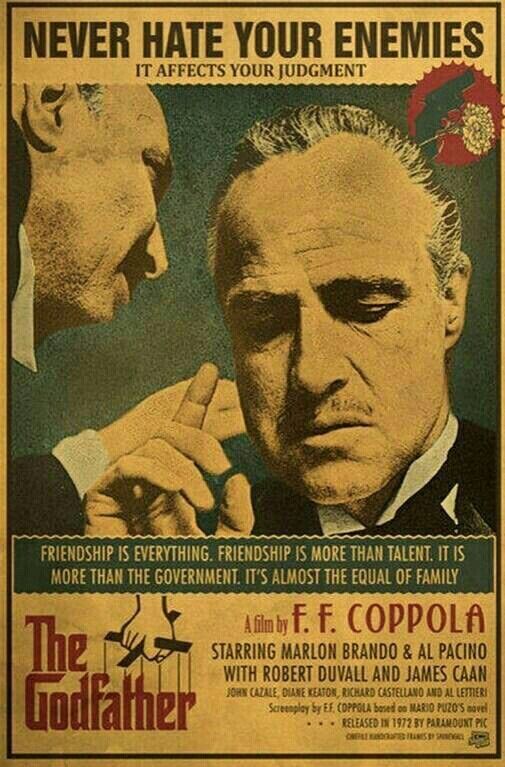 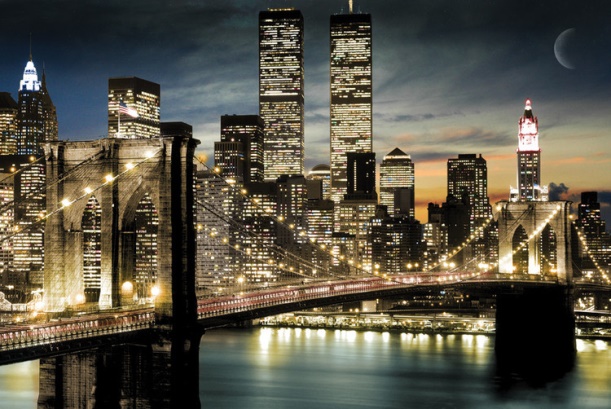 Από διάλεξη του καθηγητής του ΑΠΘ Θανάσης Ντινόπουλου
«Τα 80-100 δισεκατομμύρια νευρικά κύτταρα και οι μεταξύ τους συνάψεις δημιουργούν τον ανθρώπινο εγκέφαλο, την πολυπλοκότερη δομή που υπάρχει στο σύμπαν……
Θα επικεντρωθούμε σε ένα μόνο από τα εκπληκτικά του επιτεύγματα, την αντίληψη της ομορφιάς και τη δημιουργία της τέχνης (αισθητική).
 Η συνείδηση από τη μια αποτελεί προϋπόθεση για την αντίληψη της ομορφιάς και την ανάδυση της τέχνης και από την άλλη η ύπαρξή της προϋποθέτει έναν πολύπλοκο εγκέφαλο – έναν δημιουργικό εγκέφαλο που να μπορεί να οραματίζεται τον κόσμο με αφηρημένο τρόπο και να χρησιμοποιεί σύμβολα για τα πραγματικά αντικείμενα. Κατά συνέπεια, η αισθητική έχει ισχυρή νευροβιολογική βάση».
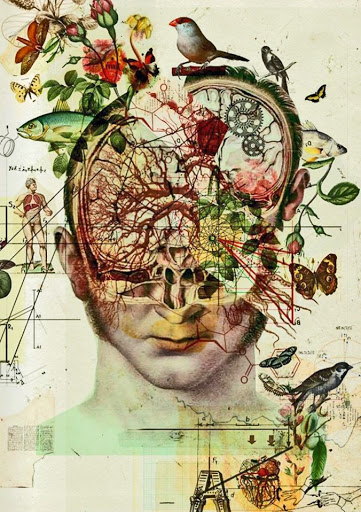 Η τέχνη θεραπεύει
Μέσω της δημιουργίας ο άνθρωπος έχει τη δυνατότητα να αυτοεκπληρώνεται, να χαλαρώνει και να αποβάλει την ένταση της καθημερινότητας. Η ενασχόληση με την τέχνη είναι θεραπευτική.
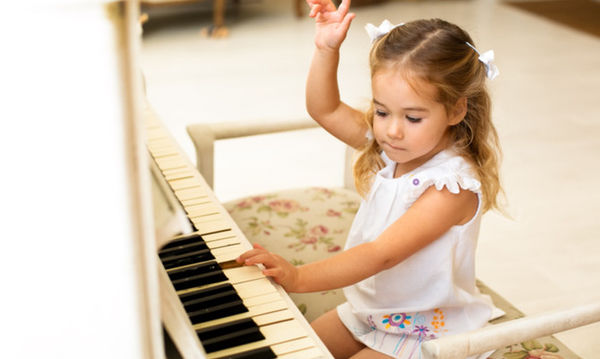 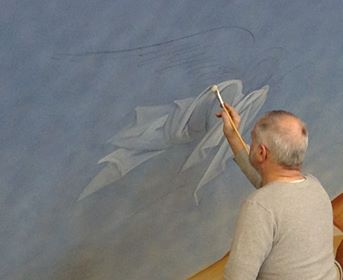 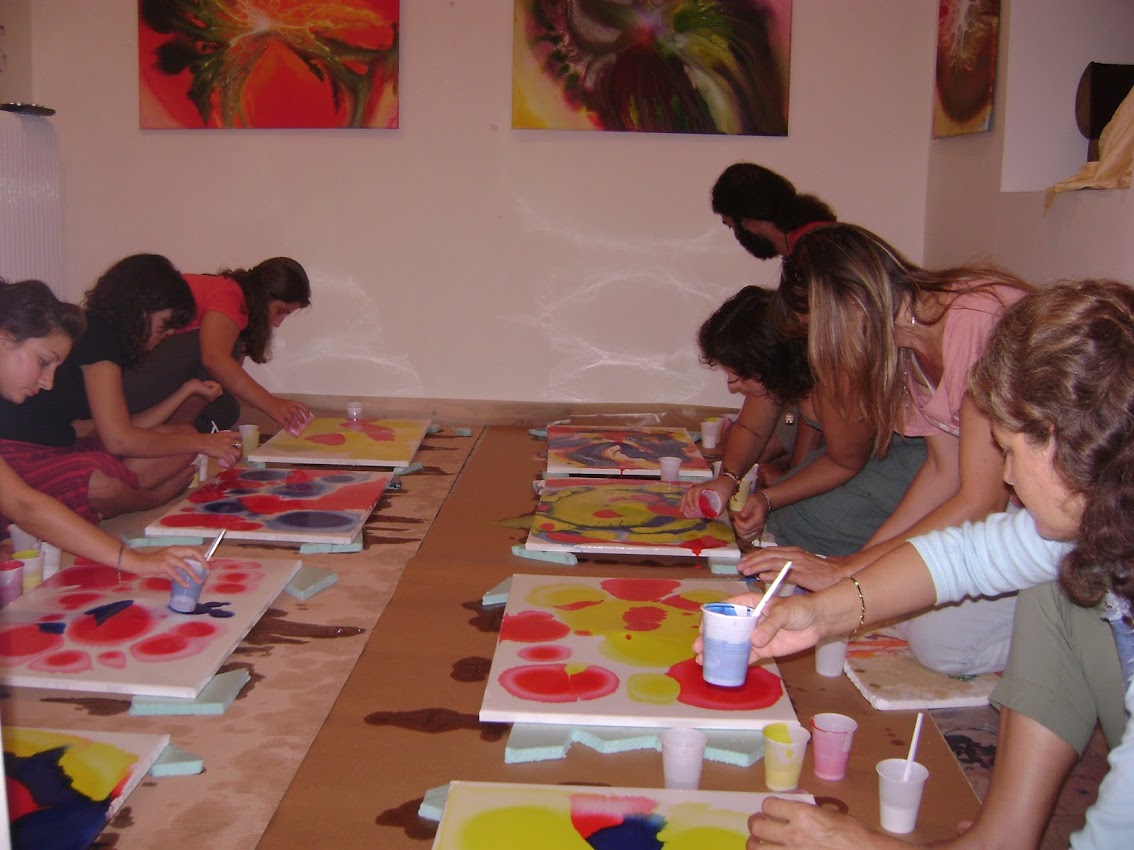 Βοηθάει στη δημιουργία μιας απελευθερωτικής σχέσης μεταξύ του Εγώ και του Εσύ. 
Δηλαδή μεταξύ του εσωτερικού κόσμου των ‘’ανομολόγητων’’ παραστάσεων και των εξωτερικών συμβιβασμών. Η καλλιτεχνική δραστηριότητα μπορεί να προσφέρει την έκφραση της συνείδησης και του ασυνείδητου με σκοπό την θεραπευτική αλλαγή.
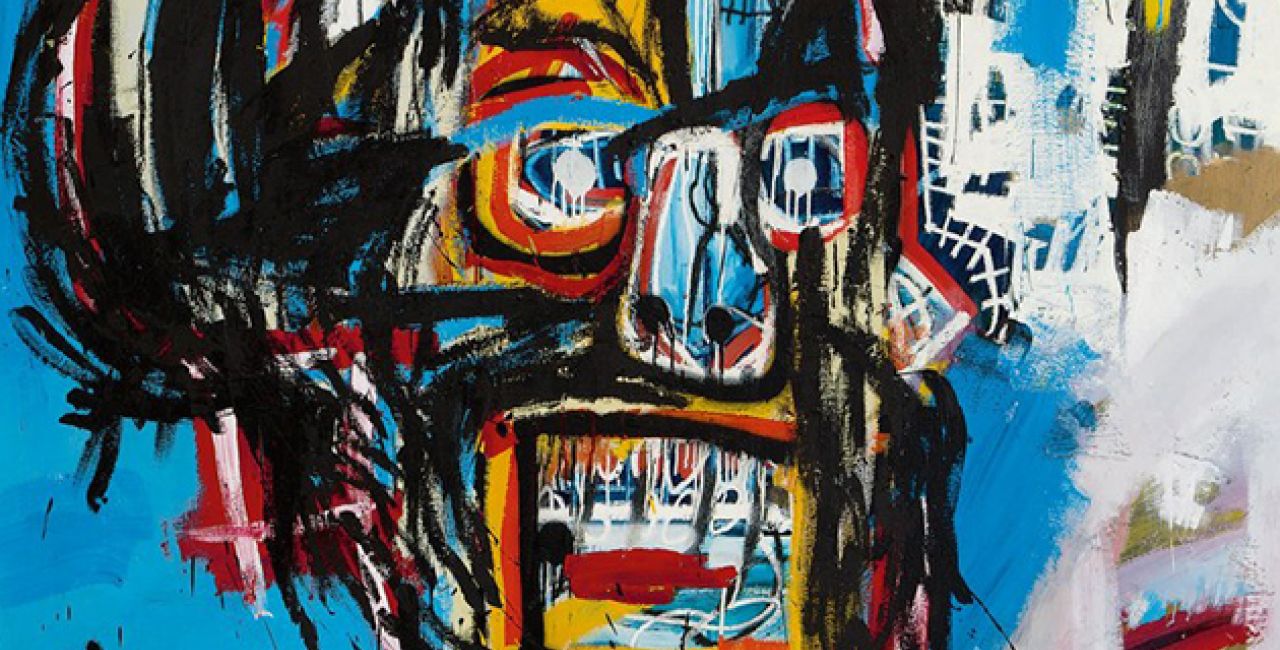 Μέσα από τη τέχνη πολλοί αποφορτίζονται από τις πιέσεις και τις δυσκολίες της καθημερινότητας. Τα χαρακτηριστικά αυτογνωσίας των καλλιτεχνικών διαδικασιών συμβάλλουν στην εξέλιξη και την ωρίμανση της προσωπικότητας.
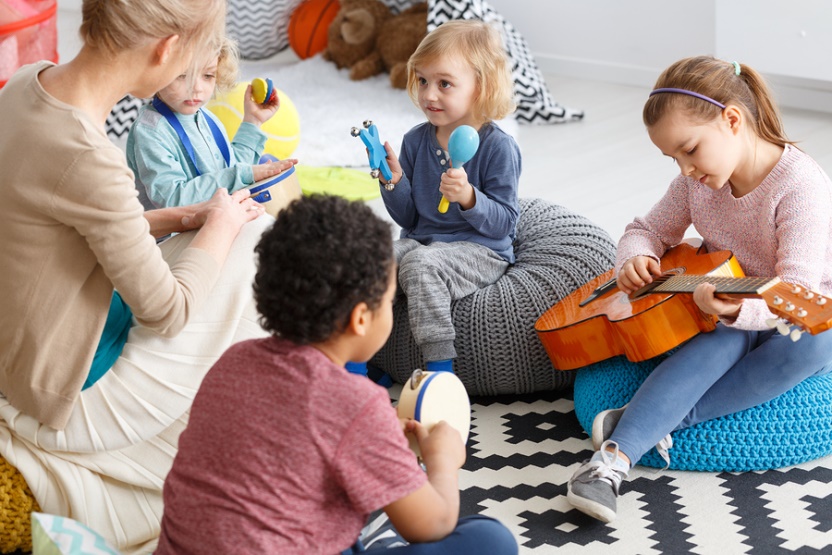 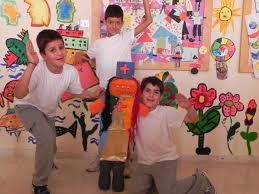 Η αξιοποίηση της τέχνης συμβάλλει στην ενίσχυση της ψυχοσωματικής υγείας, την ενδυνάμωση των γνωστικών και συναισθηματικών λειτουργιών και την αντιμετώπιση των ενδοψυχικών συγκρούσεων.
Τα Οφέλη της Τέχνης για τον Άνθρωπο Είναι Τεράστια
Ανάμεσά τους, μια πρόσφατη έρευνα κατέδειξε σαφές ότι η Τέχνη προσφέρει σημαντική απόλαυση στον άνθρωπο σε βιολογικό επίπεδο.
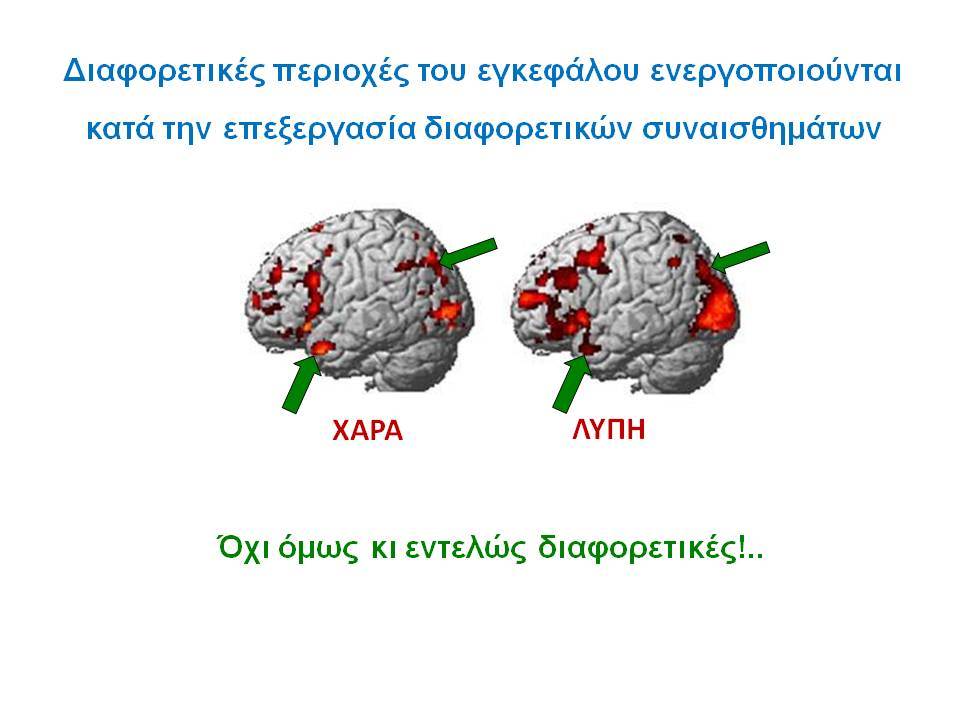 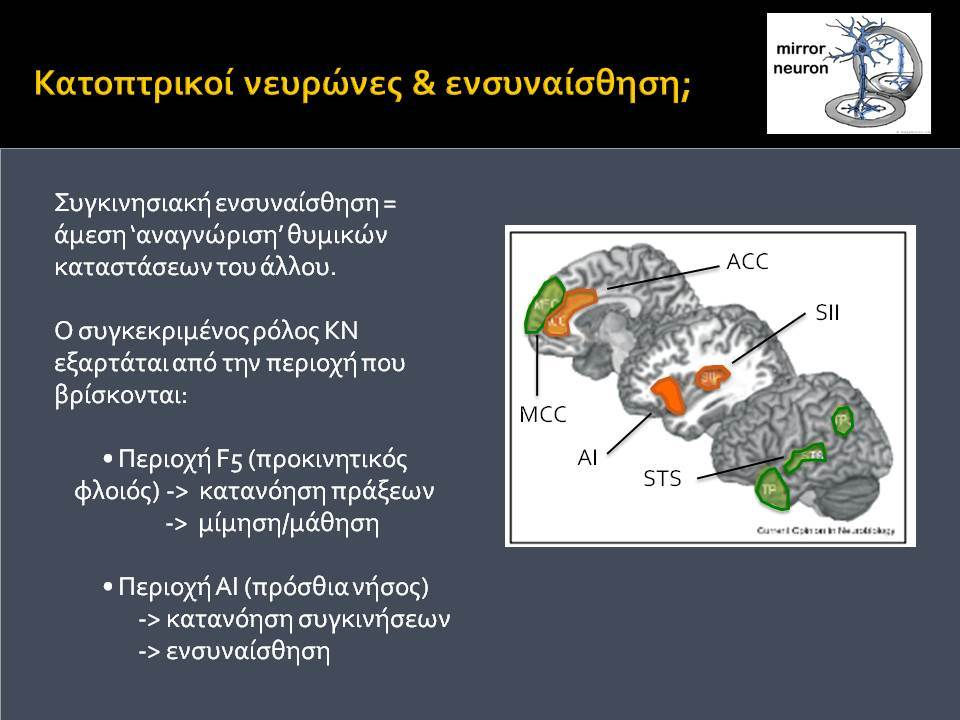 Η Τέχνη, σε όλες τις μορφές της, είναι ικανή να προσφέρει γνώσεις στο άτομο και να το καλλιεργήσει πνευματικά. Αυτή η καλλιέργεια είναι ζωτικής σημασίας, δεδομένου ότι ο άνθρωπος οφείλει να εξελίσσεται. Είναι διαθέσιμη σε κάθε άτομο, χωρίς να λαμβάνεται υπόψη το μορφωτικό επίπεδο, η οικονομική κατάσταση ή το κοινωνικό υπόβαθρό του. Αυτό την καθιστά οικουμενική και εξυπηρετεί το σύνολο της κοινωνίας διαχρονικά.
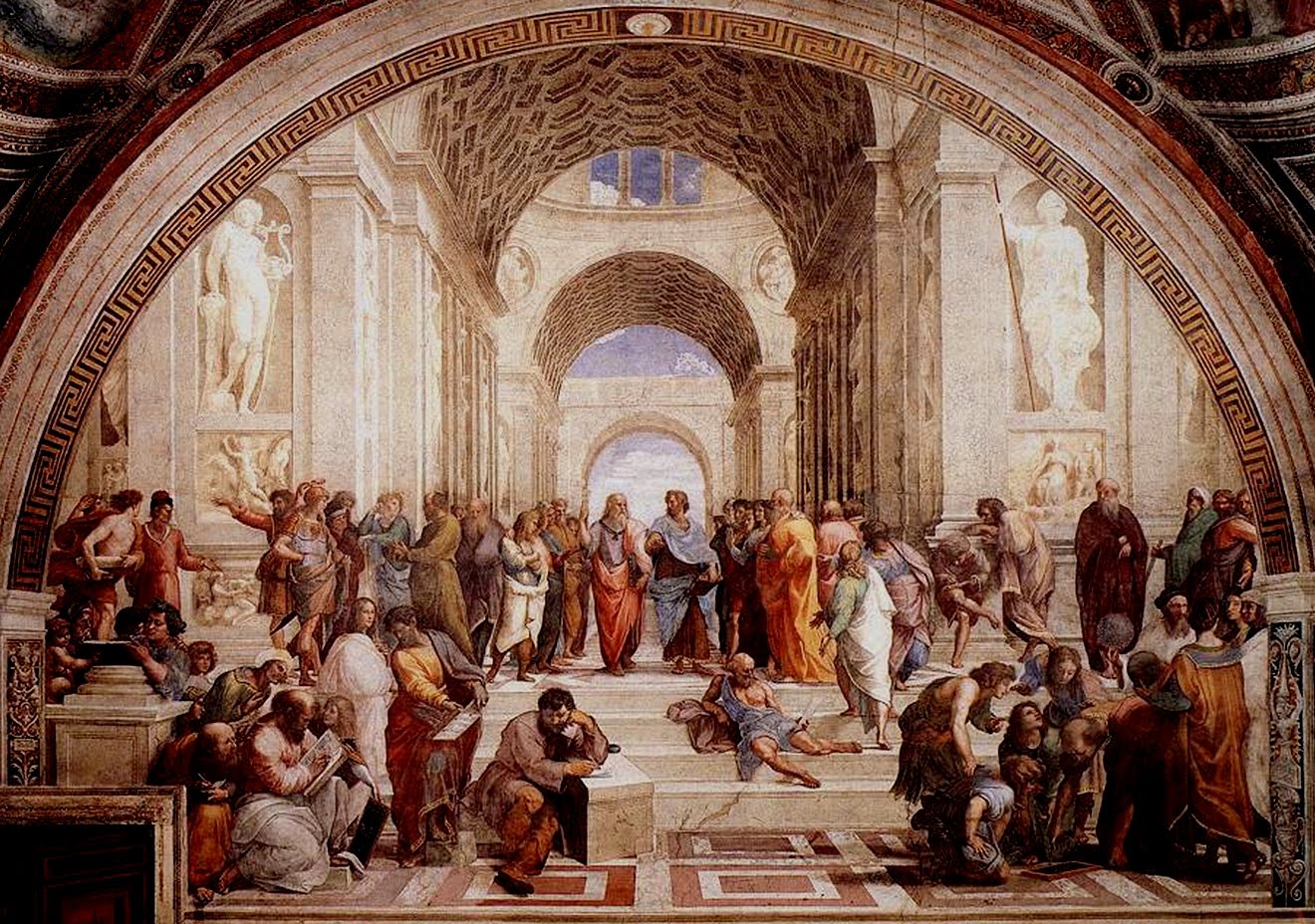 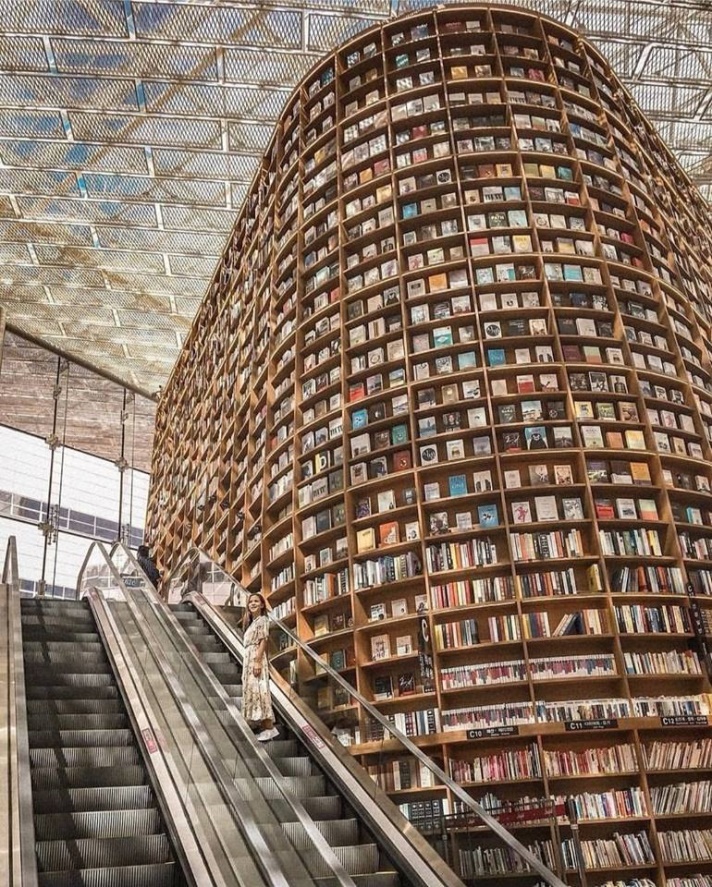 Τέλος, αξίζει να αναφερθεί ότι η Τέχνη είναι το όχημα που ταξιδεύει τον άνθρωπο σε άλλες εποχές. Μέσα από ταξίδια στην ιστορία, στο ένδοξο παρελθόν των λαών ή μέσα από τη μυθοπλασία, ο άνθρωπος κατανοεί καλύτερα την κοινωνία και το σύμπαν στο σύνολό του. Εξάλλου, ακόμη κι αν κάποιος δεν μπορεί να ταξιδέψει σε ένα μέρος που επιθυμεί, αυτό το ταξίδι γίνεται εφικτό με τη βοήθεια της Τέχνης.Από όλα τα παραπάνω που έχουν αναφερθεί, κατανοεί κανείς την τεράστια συνεισφορά της Τέχνης στην σύγχρονη κοινωνία.
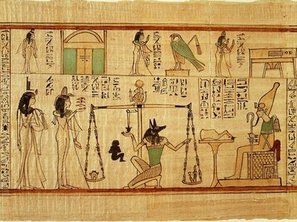 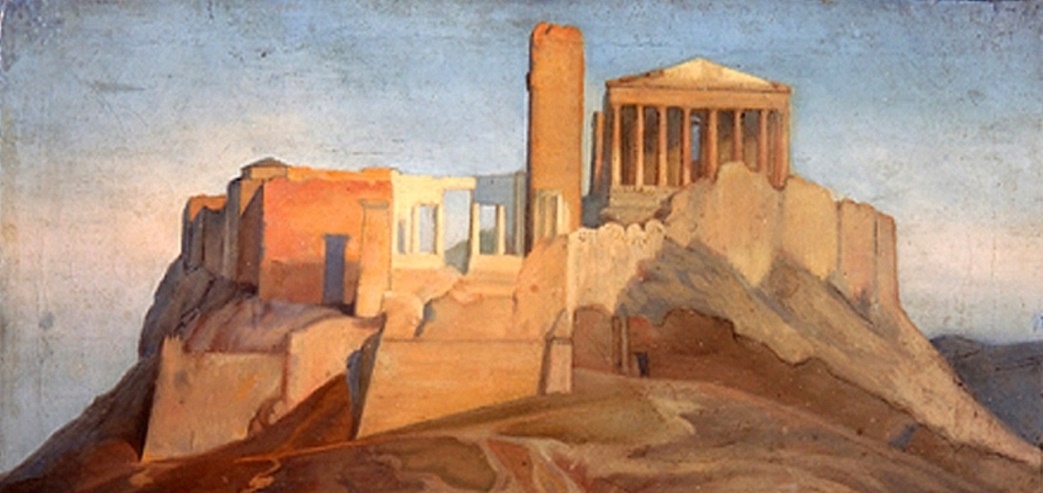 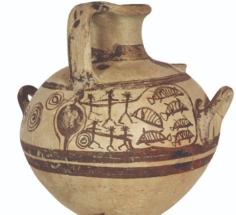 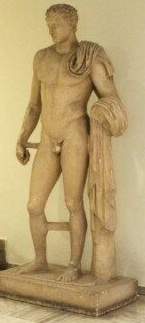 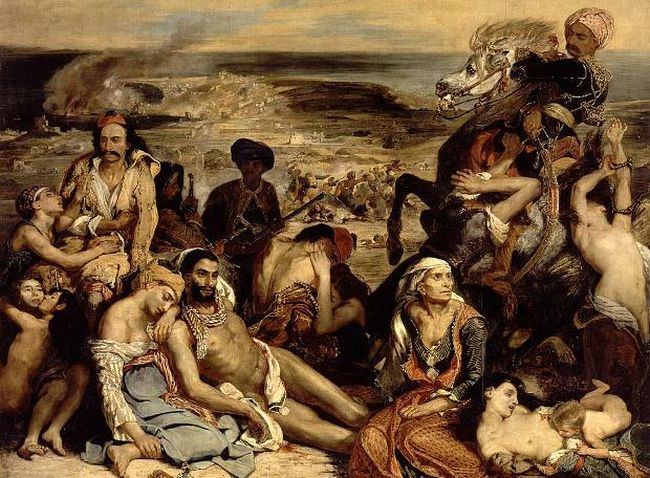 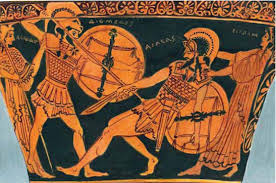 Μέσω της τέχνης οι λαοί επικοινωνούν
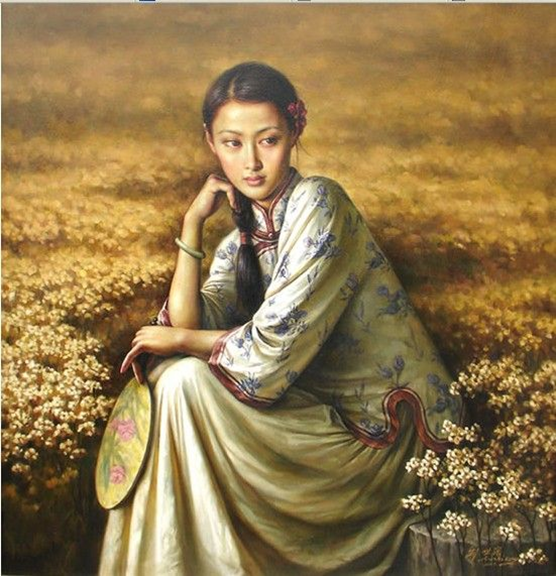 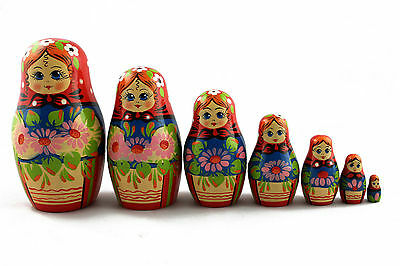 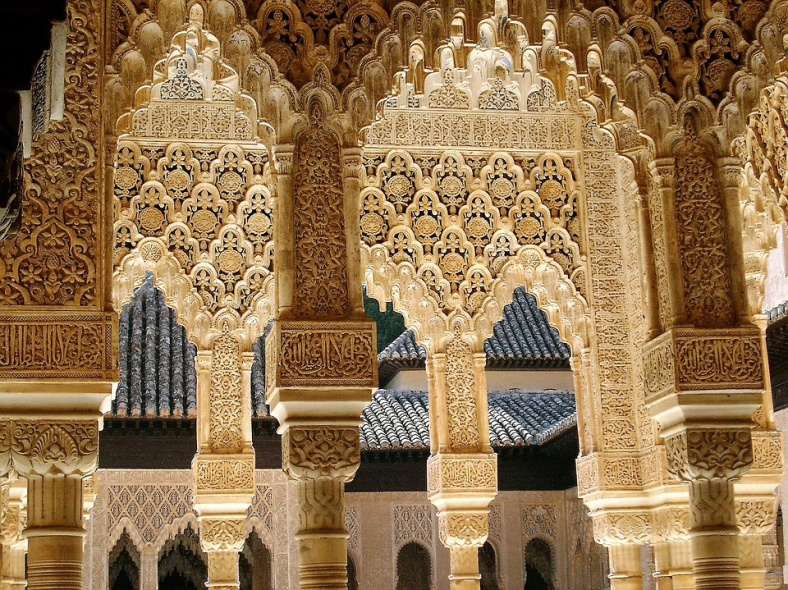 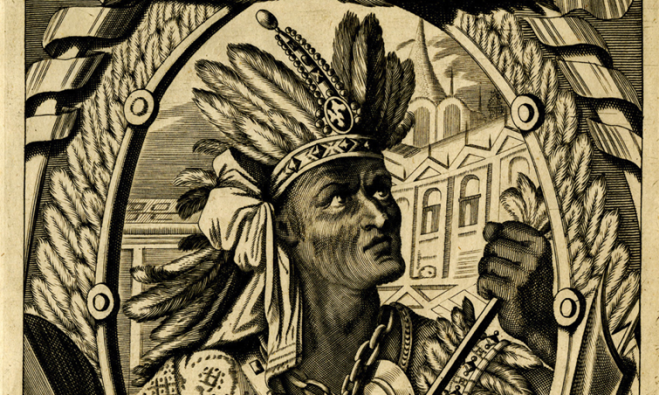 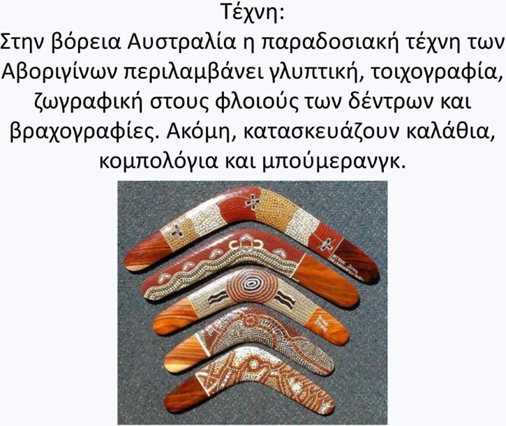 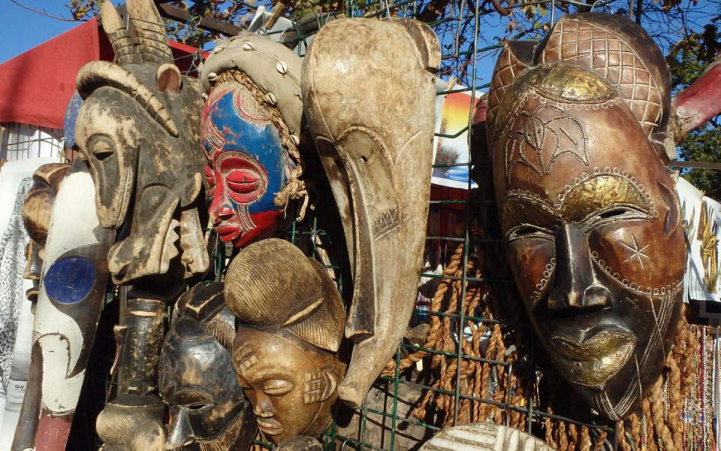 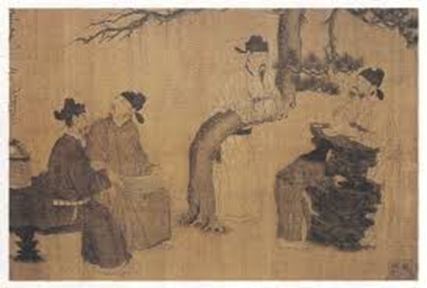 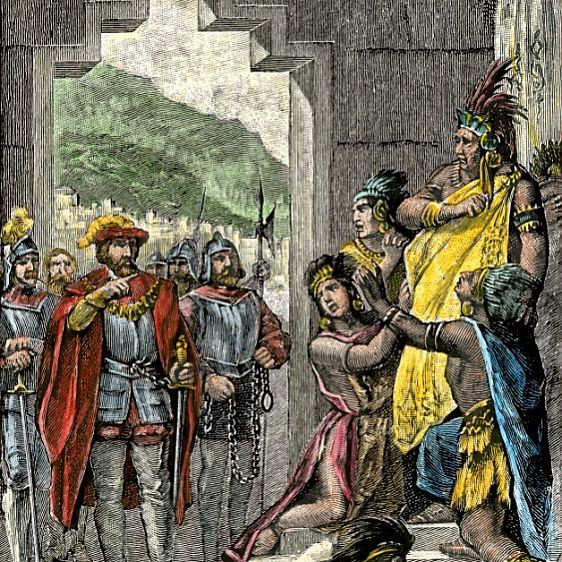 Η τέχνη αποτελεί  άριστο πεδίο για να δούμε πώς λειτουργεί η εικόνα του «Άλλου» στην επαφή μεταξύ πολιτισμών και τι σχέση έχει η εικόνα αυτή με την «πραγματικότητα» — ή, ακριβέστερα, με την αυτοεικόνα του «Άλλου». Με άλλα λόγια, μας θυμίζουν ότι όσο «εξωτικός» μας φαίνεται κάποιος, άλλο τόσο «εξωτικοί» του φαινόμαστε κι εμείς.
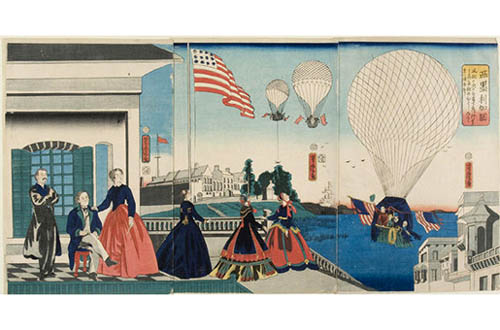 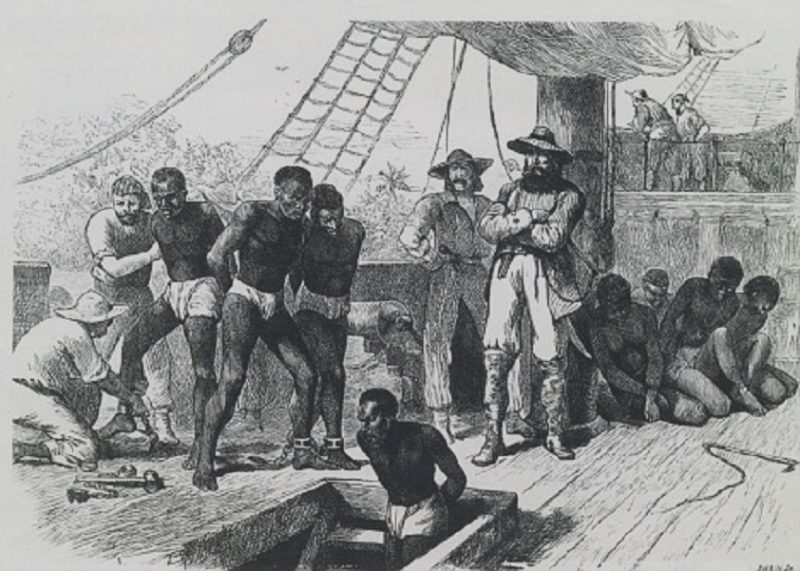 Οι Γιαπωνέζοι απεικονίζουν τους δυτικούς.Μέσα του 19ου αι.
Ένας άλλος σκοπός της Τέχνης είναι να εκφράζει ο καλλιτέχνης στο έργο του, συνειδητά ή ασυνείδητα, την κρίση του, να λέει τη γνώμη του για όσα παρατηρεί στη ζωή, να προβάλλει ή να λύνει τα προβλήματα που δημιουργεί η ζωή. Ο καλλιτέχνης έχει υποχρέωση και ανάγκη να παίρνει μέρος στη ζωή της κοινωνίας στην οποία ζει και να συμπαραστέκεται στους συμπολίτες του.
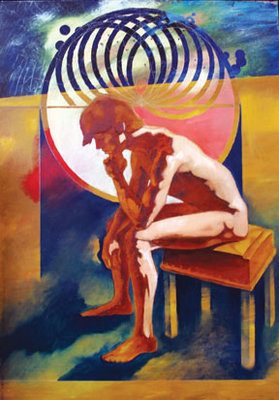 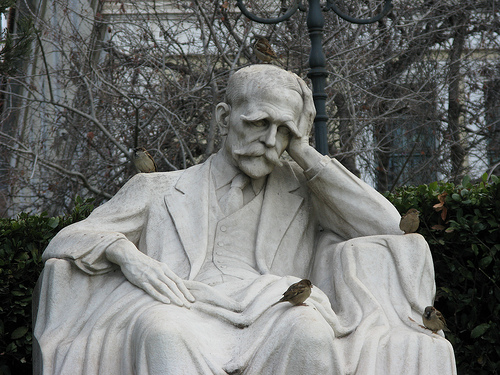 Δύσκολα μπορεί να απαριθμήσει κανείς τις υπηρεσίες που προσφέρει η Τέχνη στο κοινωνικό σώμα. 
Τραγουδάει τις εμπειρίες και τις προσδοκίες, τις χρείες και τις βλέψεις του ανθρώπου. Δίνει εορταστικό τόνο στις πιο επίπονες και θλιβερές, στις πιο πικρές και πεζές περιστάσεις της ζωής και έτσι μπορεί ο άνθρωπος να “σηκώνεται”, να μη συνθλίβεται από τις χαρές και τις λύπες του, από τις επιτυχίες και τα δεινά του.
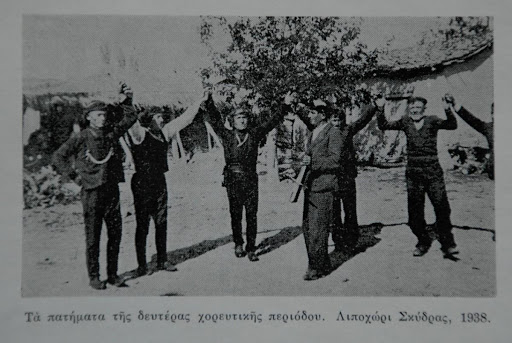 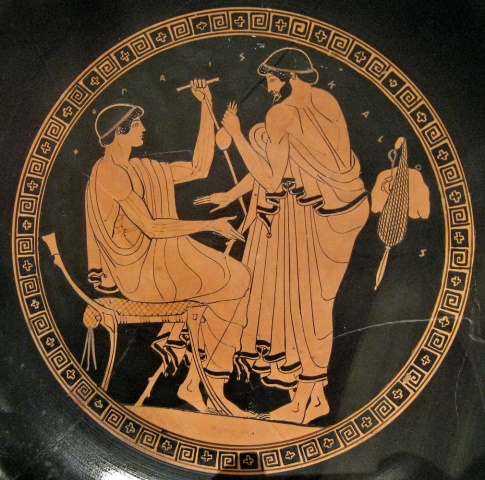 Οι Έλληνες θεωρούσαν την Τέχνη, όχι απλή τέρψη, αλλά παιδεία έξοχη για τους πολίτες. Η απουσία της Τέχνης από τη ζωή ήταν αφόρητη γι’αυτούς, γιατί ισοδυναμεί όχι μόνο με άχαρη ζωή, αλλά με ζωή τυφλή, απαίδευτη, ακαλλιέργητη.
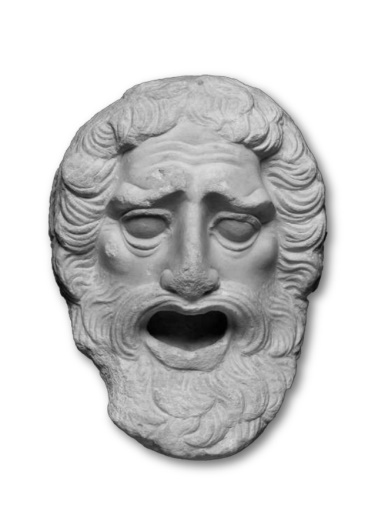 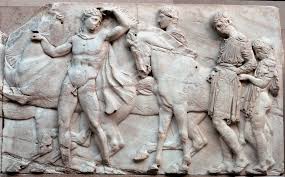 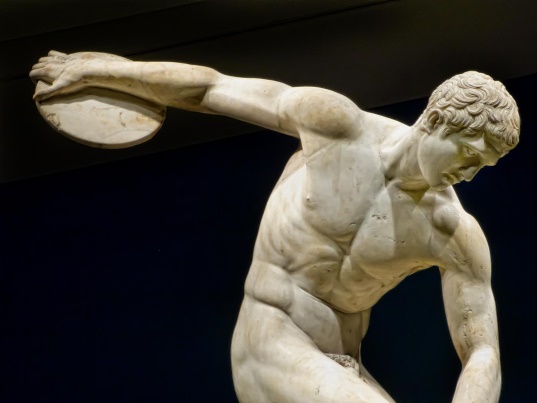 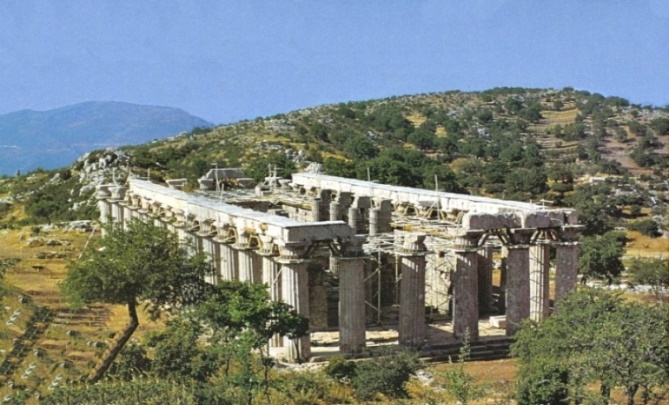 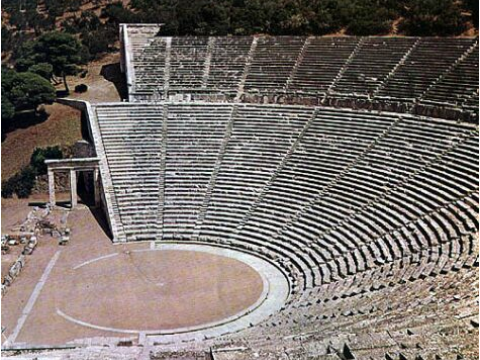 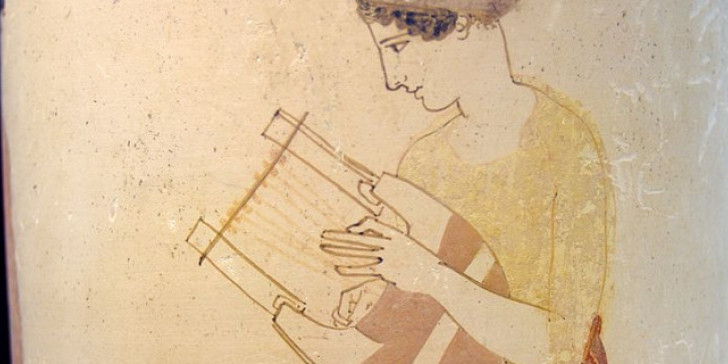 Η σημασία της τέχνης στην καθημερινή μας ζωή
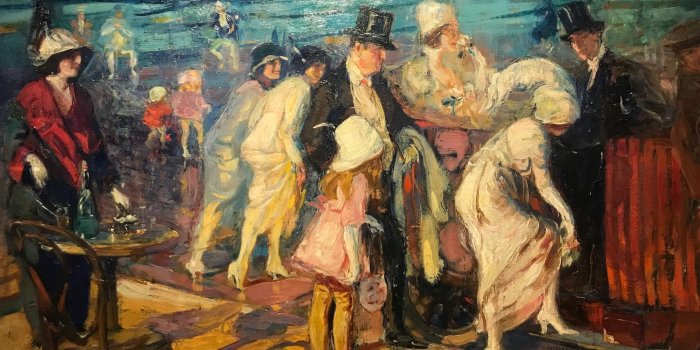 Την τέχνη την χρειάζονται άνθρωποι που ζητούμενο τους είναι η συγκίνηση, η ανάταση μέσα από το ωραίο, μέσα από το φαντασιακό.
 Ξέρουμε καλά ότι η τέχνη γίνεται ο καθρέφτης της κοινωνίας μας, της αντίληψης της πραγματικότητας που μας περιβάλλει, είτε αυτή είναι αντικειμενική είτε είναι υποκειμενική.
 Η φαντασία μας λειτουργεί σαν δικλείδα ασφαλείας αφού πυροδοτεί κώδικες ανάγνωσης που η κοινή λογική δεν γνωρίζει αφού συνήθως αυτοπεριορίζεται σε πράγματα πιο τετριμμένα, πιο πεζά.
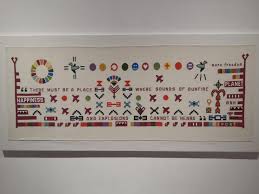 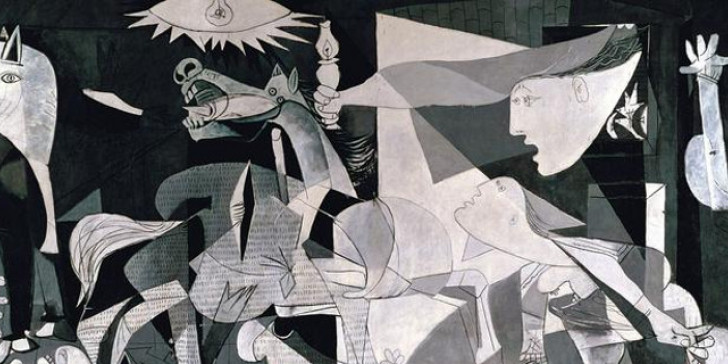 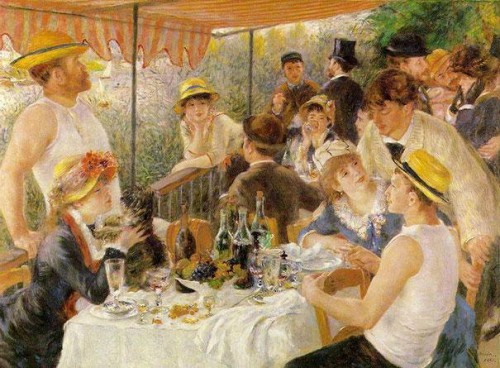 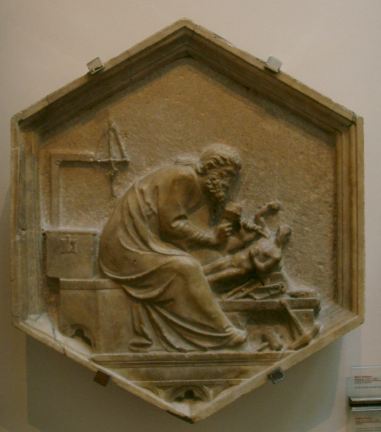 Ποια είναι τα οφέλη που αποκομίζει ο άνθρωπος από την τέχνη;
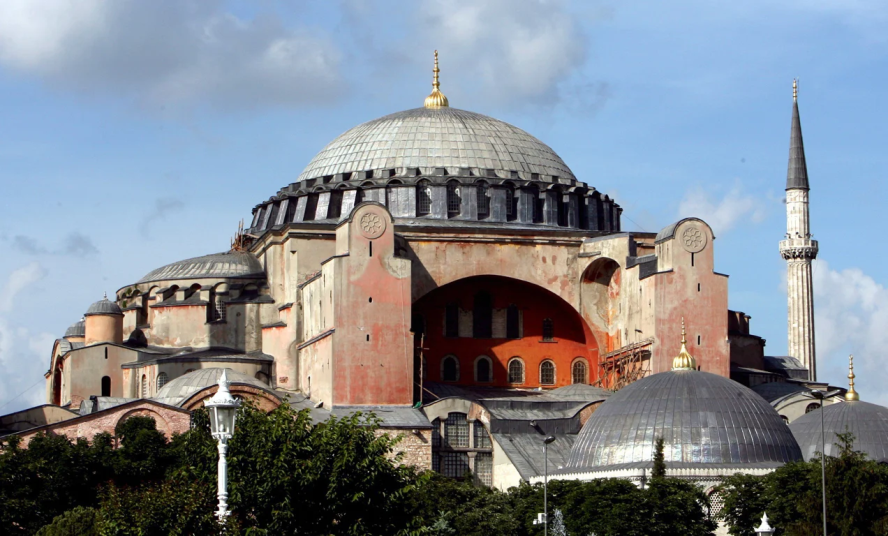 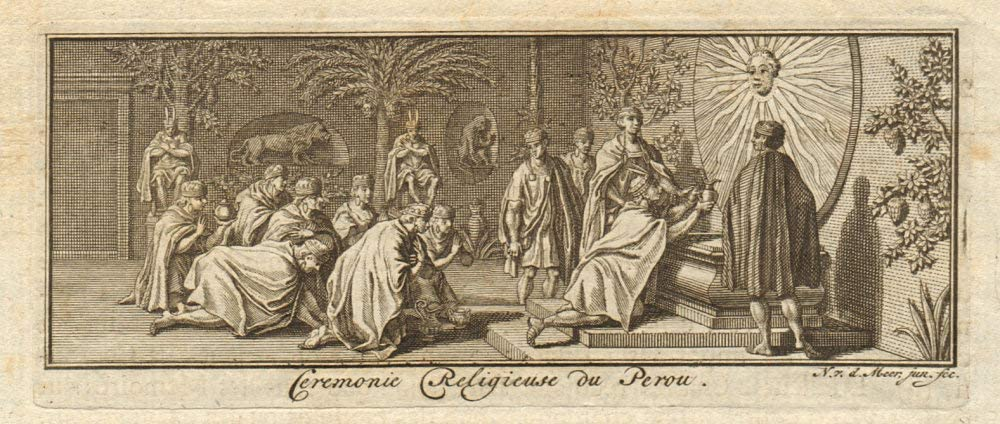 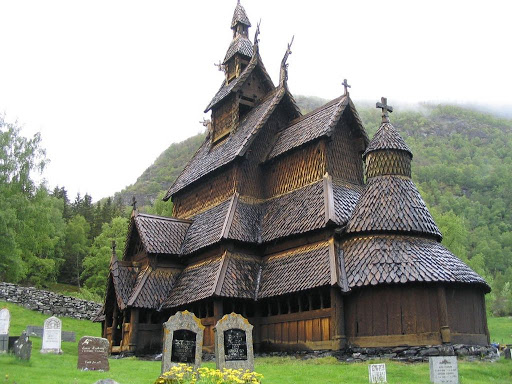 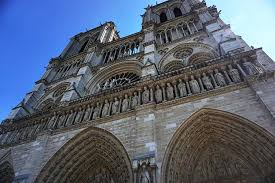 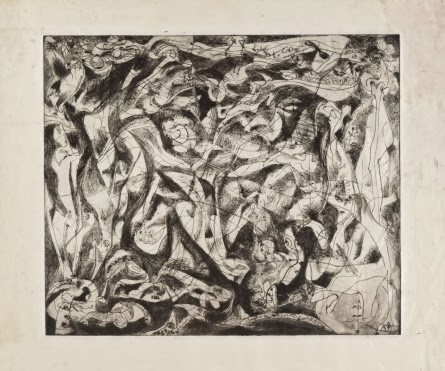 Ο άνθρωπος εκφράζεται

Μέσα από την τέχνη έχει εκφραστεί κάθε ανθρώπινο συναίσθημα, κάθε αίσθημα αγάπης, μίσους, ζήλειας, πάθους, θυμού έχει αποτελέσει ανεξάντλητη πηγή έμπνευσης για καλλιτεχνικά δημιουργήματα. Αν δεν υπήρχε η τέχνη, ας αναλογιστούμε πόσο πιο άγριοι θα ήταν οι άνθρωποι και πόσο πιο βλαπτικά θα εκφράζονταν τα συναισθήματά του.
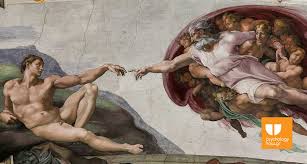 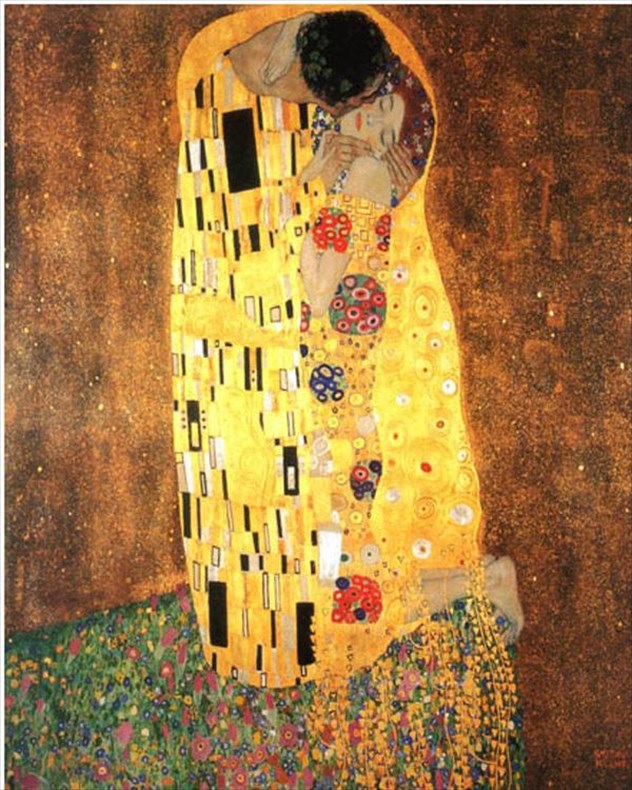 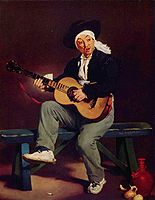 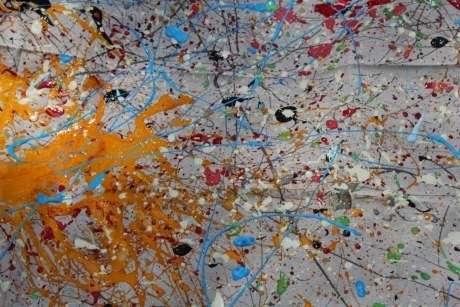 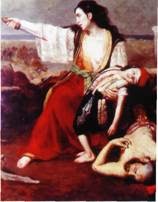 Η τέχνη έρχεται και απαλύνει τον ψυχικό πόνο, μέσω της δημιουργίας καλλιτεχνικών δημιουργημάτων στα οποία ο άνθρωπος ξεσπάει και βρίσκει λύτρωση από τον ψυχικό πόνο ακόμα και την εσωτερική χαρά.
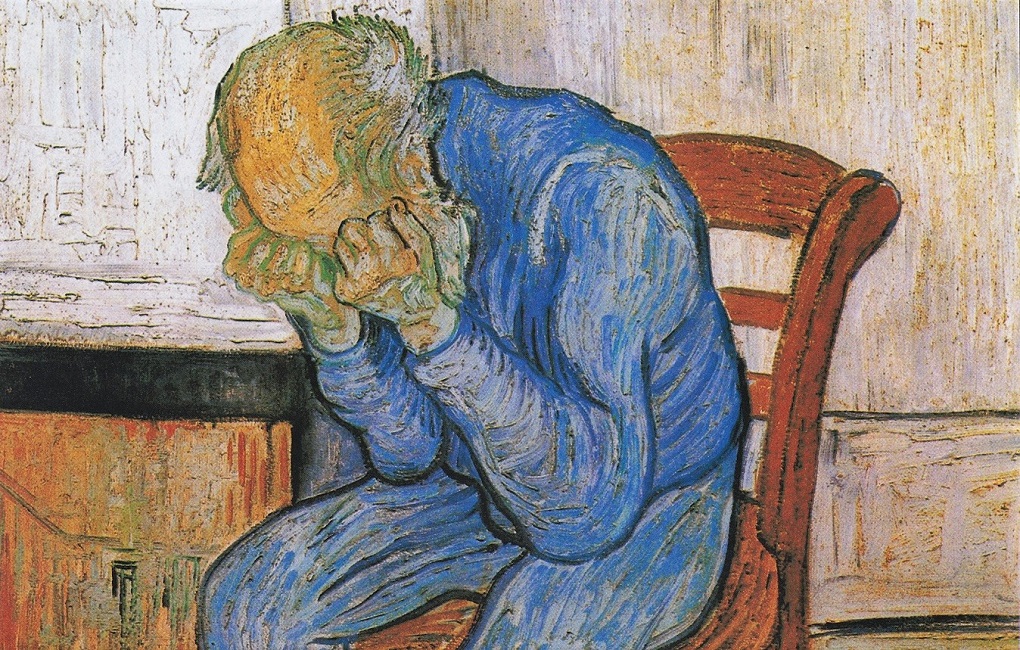 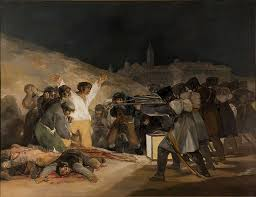 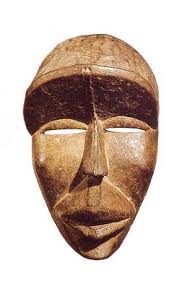 Η θρησκευτική λατρεία 
έχει εκφραστεί ανεπανάληπτα μέσα από διάφορα έργα τέχνης
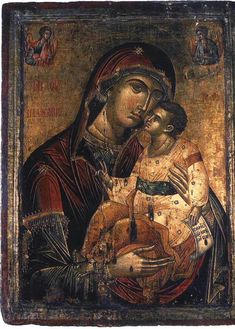 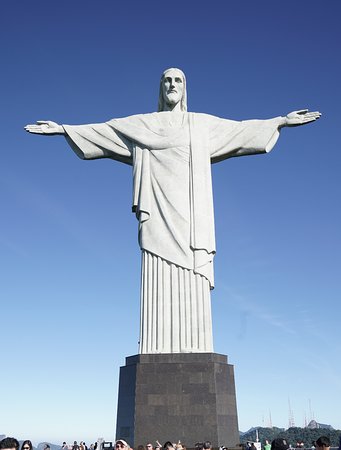 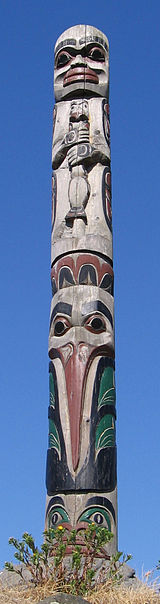 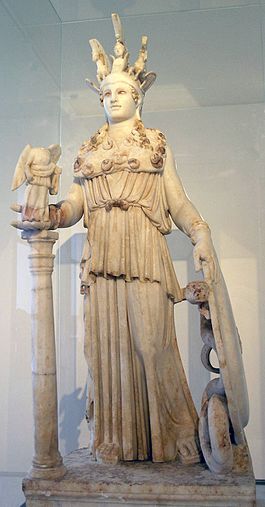 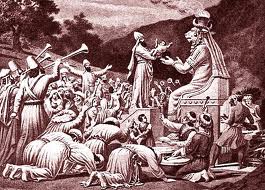 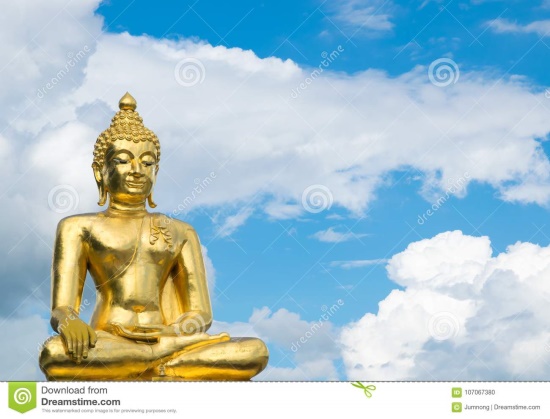 Η Βαρβάκειος Αθηνά, πιστό αντίγραφο μικρότερης κλίμακας του αρχικού χρυσελεφάντινου αγάλματος. Χρονολογείται στον 2ο με 3ο αιώνα μ.Χ.
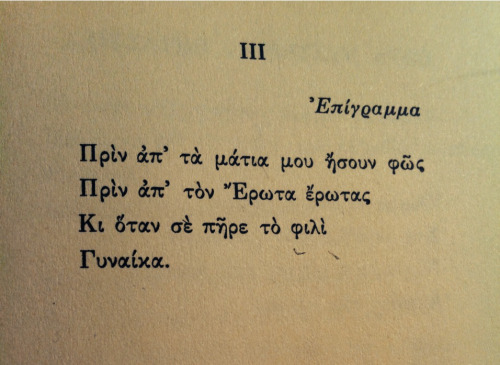 Το ερωτικό συναίσθημα 

Έχει κυριαρχήσει στην ποίηση και τη λογοτεχνία χαρίζοντας στην ανθρωπότητα ιστορίες αγάπης που μέσα στην ανθρωπότητα έμειναν διαχρονικές..
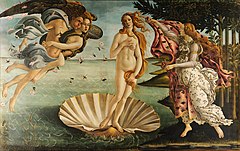 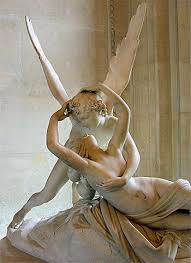 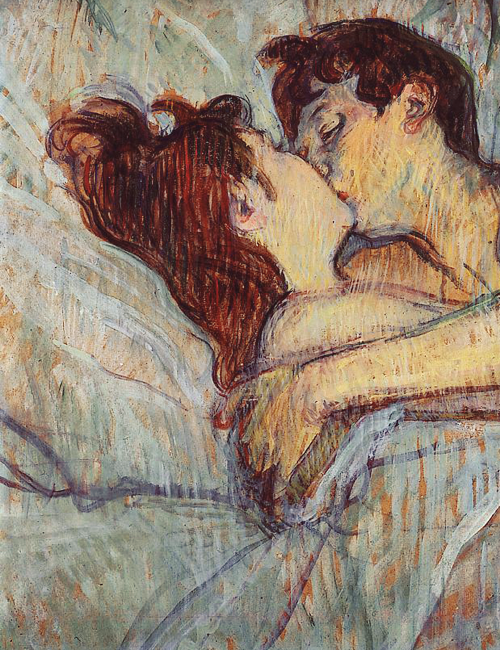 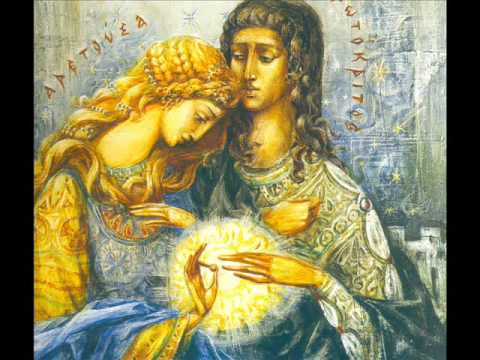 Σπουδαία ιστορικά γεγονότα 
έχουν δοξαστεί και αποτυπωθεί σε πίνακες ζωγραφικής
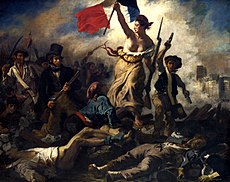 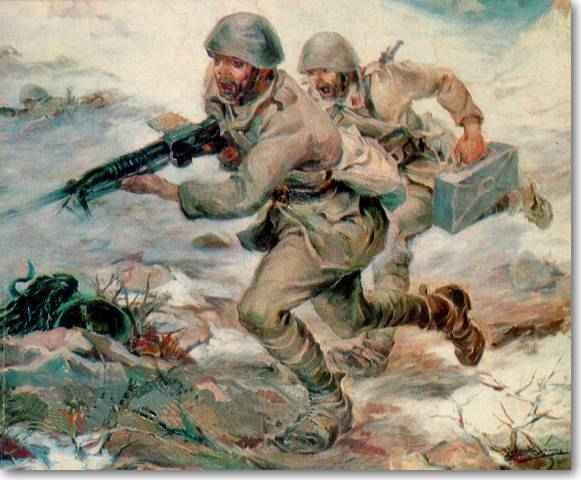 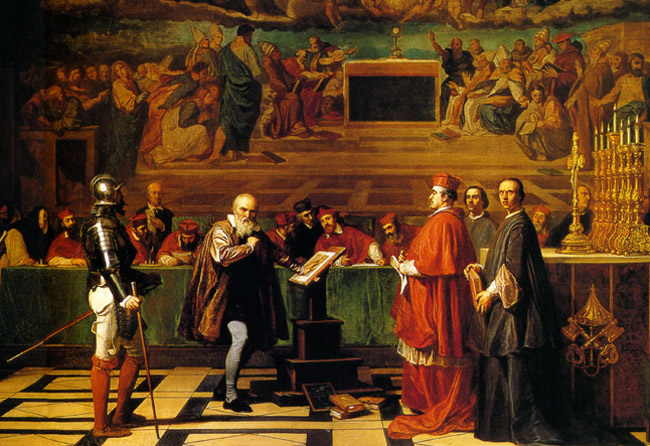 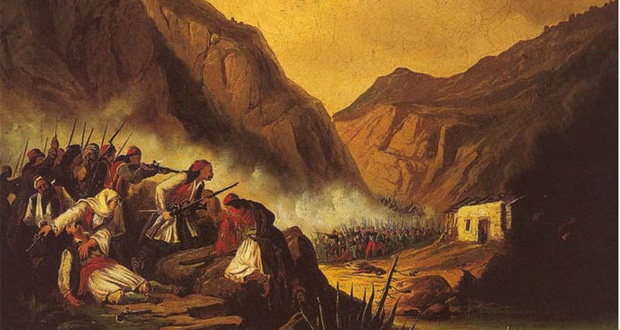 Γεγονότα της απλής καθημερινής ζωής 

Αποδίδονται μοναδικά σε καλλιτεχνικά δημιουργήματα, κάνοντας αστείρευτες πηγές έμπνευσης και τις πιο απλές στιγμές στη ζωή μας.
Το ψωμί είναι στο τραπέζιτο νερό είναι στο σταμνίτο σταμνί στο σκαλοπάτιδώσε του ληστή να πιει

Στίχοι Ιάκωβος Καμπανέλης
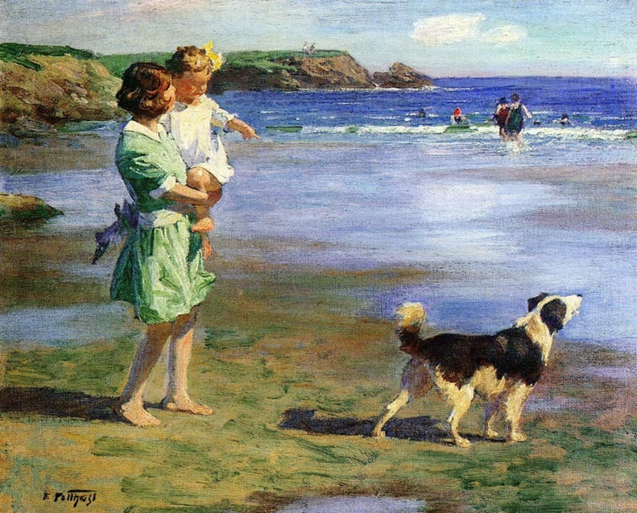 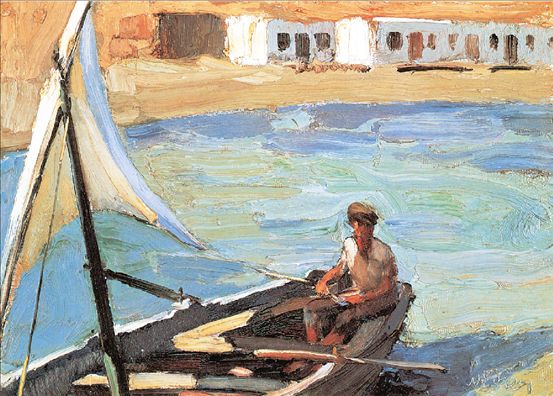 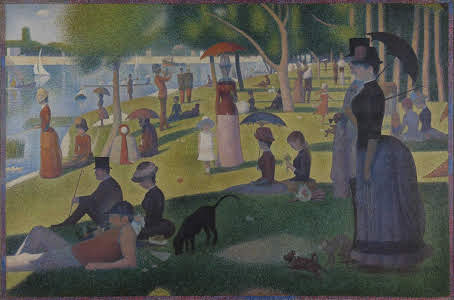 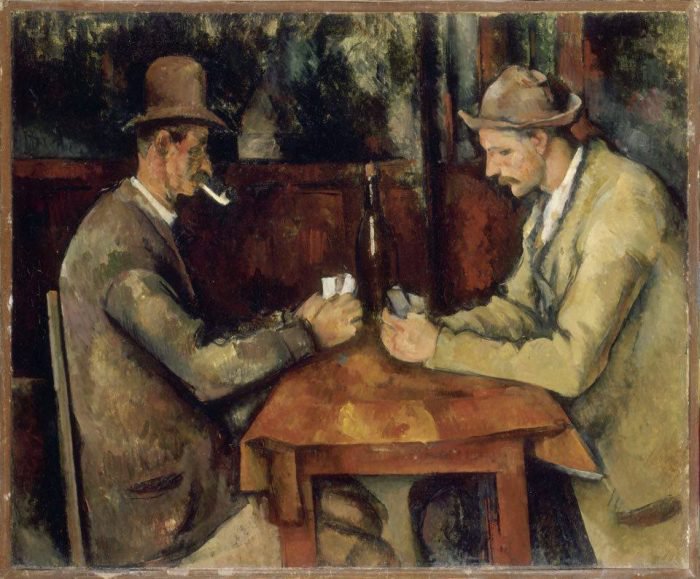 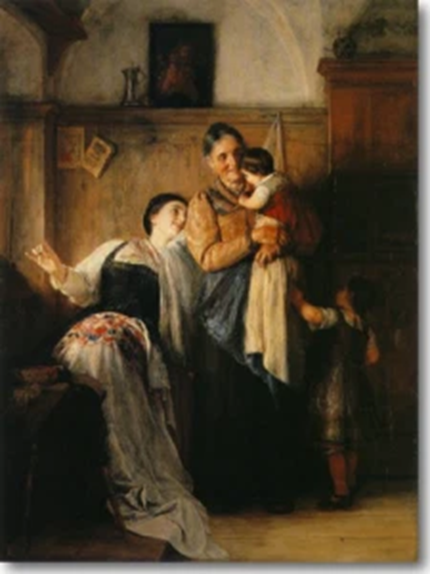 Αποτελεί τον πνευματικό θησαυρό ενός πολιτισμού
Η τέχνη έρχεται σε άμεση συνάρτηση με την κατανόηση του πνευματικού, κοινωνικού, ιστορικού και γεωγραφικού πλαισίου στο οποίο έζησε και δημιούργησε κάποιος. 
Μελετώντας κάποιος την ιστορία της τέχνης, αποκρυπτογραφεί παράλληλα τα ιστορικά δεδομένα της εποχής εκείνης και αποκομίζει διάφορες πληροφορίες για τις διαφορετικές αντιλήψεις διάφορων ιστορικών περιόδων.
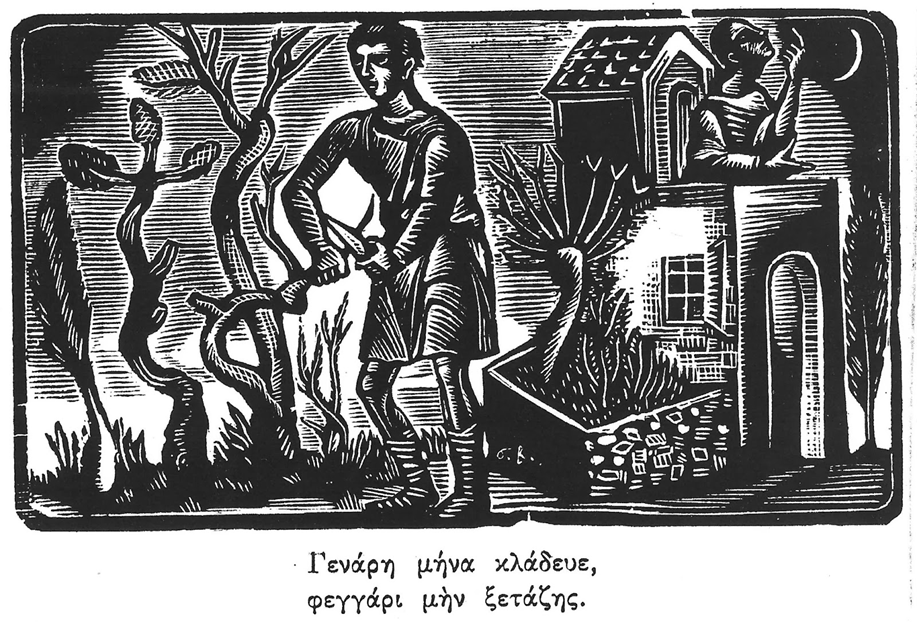 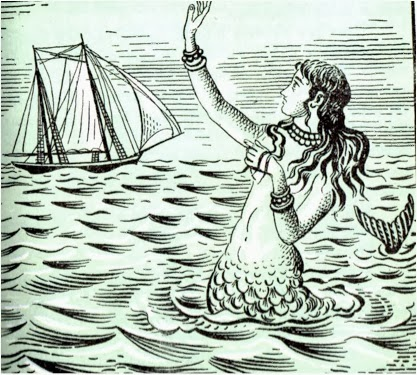 Εξάπτει τη φαντασία των ανθρώπων

Μέσω της τέχνης, ο άνθρωπος δίνει στον εαυτό του την ελευθερία να εκφραστεί ελεύθερα αποφεύγοντας την προσκόλληση στη σκληρή και άνυδρη πραγματικότητα. 
Μέσα από την προσφυγή στις τέχνες, η φαντασία και η διαφορετική οπτική για την πραγματικότητα βρίσκει χώρο να εκφραστεί και να δημιουργήσει άφοβα και απρόσκοπτα.
Η προσφυγή στην τέχνη σίγουρα απελευθερώνει τον άνθρωπο από τον ψυχικό πόνο, ομορφαίνει τη ζωή τόσο αισθητικά όσο και πολιτιστικά, γιατρεύει από προσωπικά αδιέξοδα και έντονο ψυχικό πόνο. Ας τη βάλουμε περισσότερο στη ζωή μας λοιπόν.
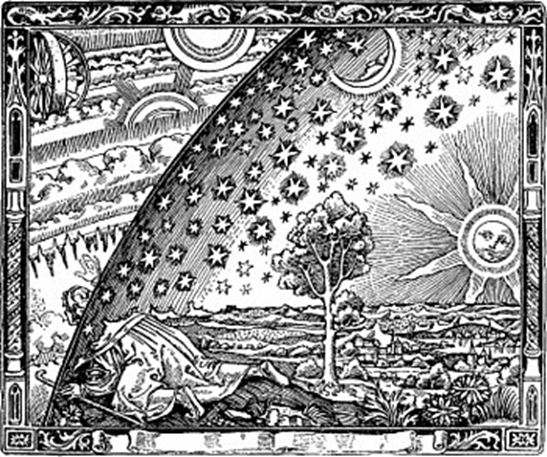 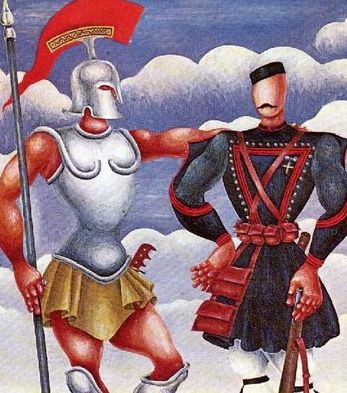 «Για μένα δεν υπάρχει παρελθόν ή μέλλον στην Τέχνη. Εάν ένα έργο τέχνης δεν μπορεί να ζει πάντα στο παρόν, δεν πρέπει να το θεωρούμε καθόλου ως τέτοιο. Η τέχνη των (αρχαίων) Ελλήνων, των Αιγυπτίων, των μεγάλων ζωγράφων που έζησαν σε άλλες εποχές, δεν είναι τέχνη του παρελθόντος· ίσως είναι πιο ζωντανή σήμερα από ποτέ»


Πάμπλο Πικάσο
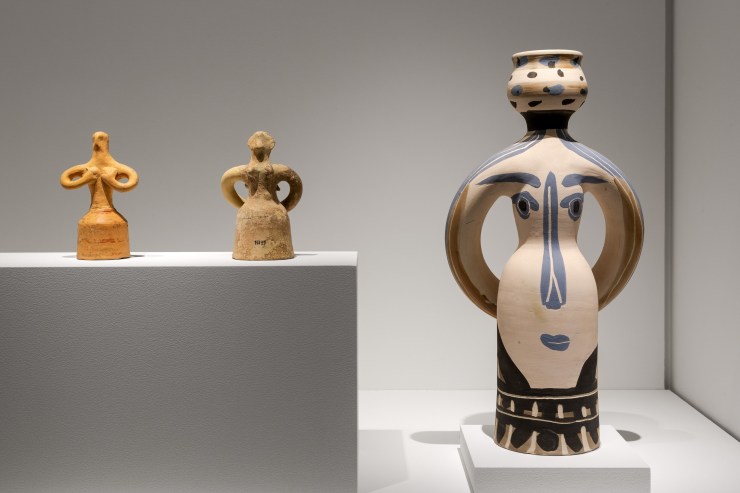